Дидактический материал 
для реализации дополнительной общеобразовательной 
общеразвивающей программы 
«Палитра радуги»




Автор-составитель:
Кравкова Софья Сергеевна,
методист 
«Центра творчества» 
г. Сосенский
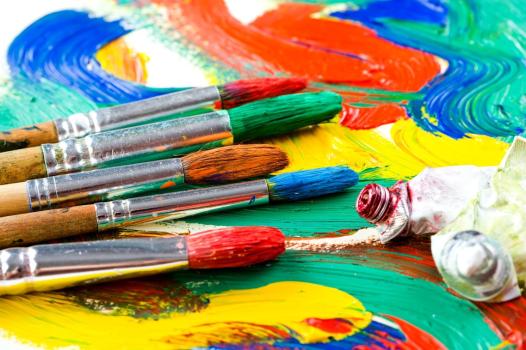 Виды и жанры изобразительного искусства
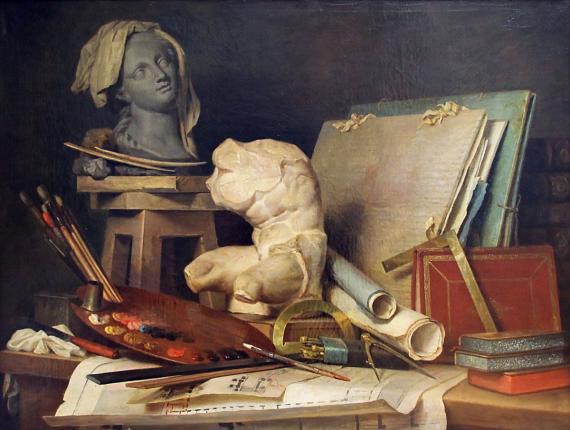 Искусство 
(от старославянского слова искоусити) – это художественное творчество в целом.
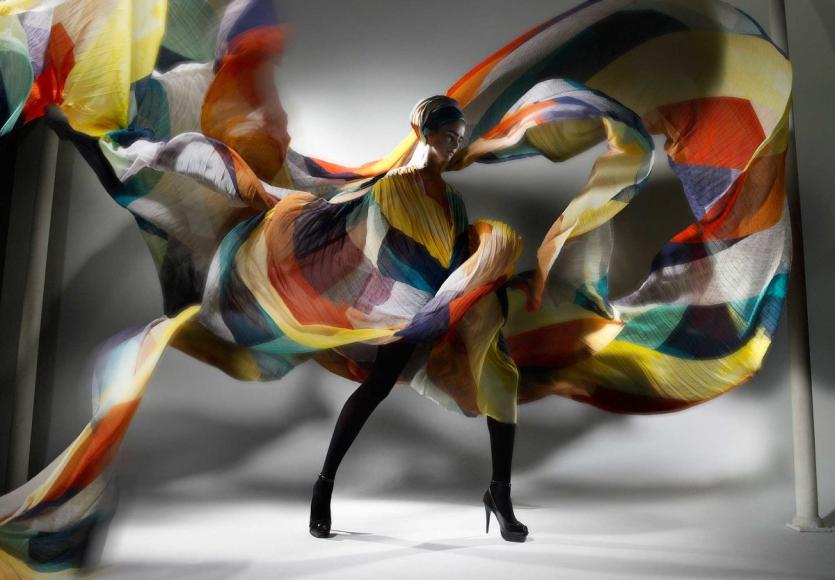 Скульптура
Архитектура
Виды 
искусства
Графика
Живопись
Декоративно-прикладное искусство
Скульптура
(лат. sculptura, от sculpo — вырезаю, высекаю)
это вид изобразительного пластического искусства, в котором художник создает объемное произведение из твердых материалов. В процессе работы мастер либо высекает (удаляет) лишние слои из исходного цельного блока, либо наращивает на каркас пластический материал (лепит скульптуру). Существует также третий способ получения изваяния — отливка, при котором в заранее подготовленную форму художник заливает расплавленный материал.
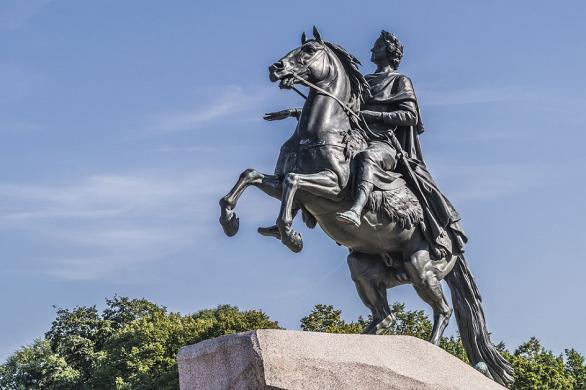 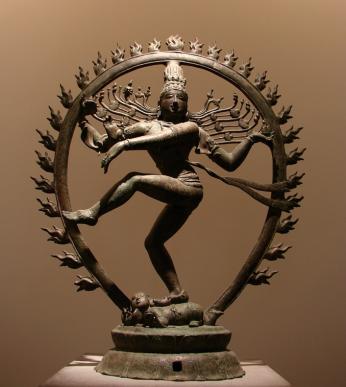 Портретный жанр 
(предполагает максимально близкое 
к оригиналу сходство художественного 
образа с прототипом)
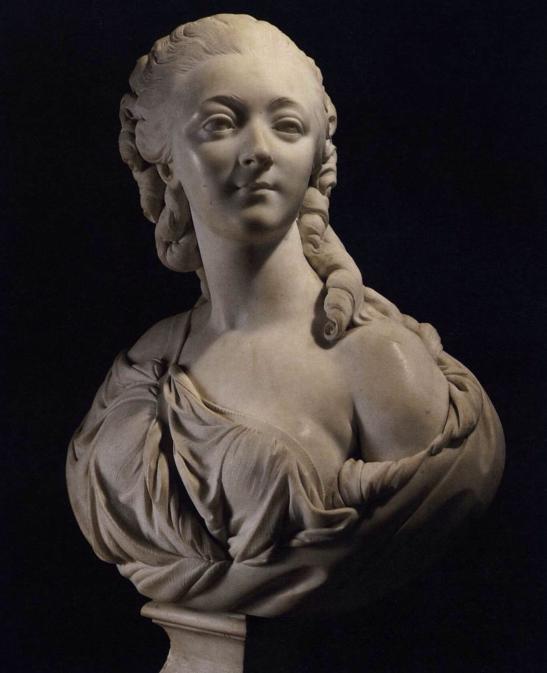 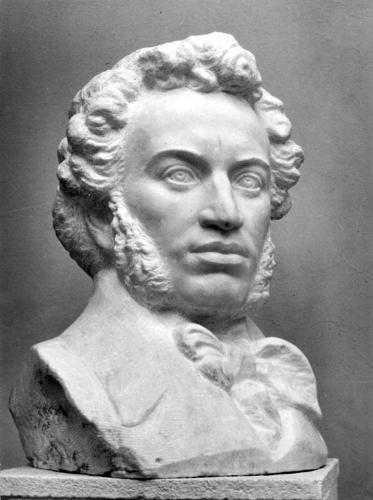 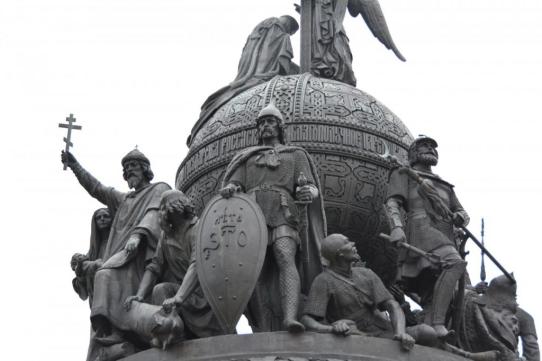 Исторический жанр (помогает сохранить для потомков выдающиеся подвиги и достижения предков)
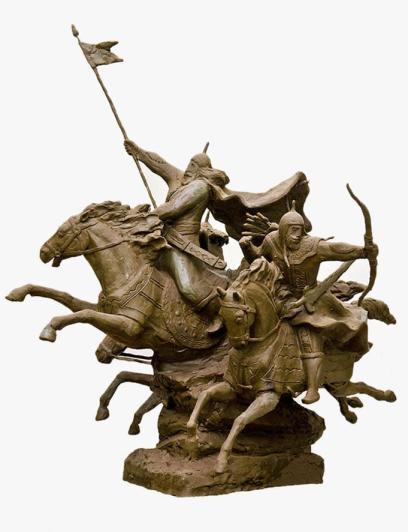 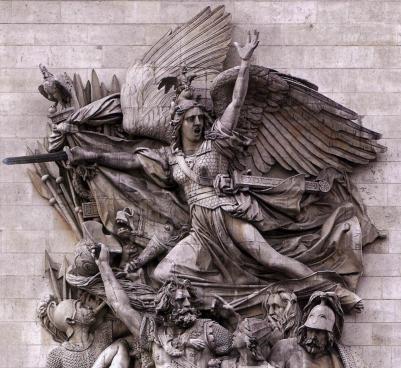 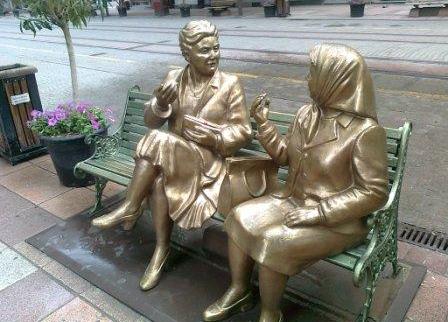 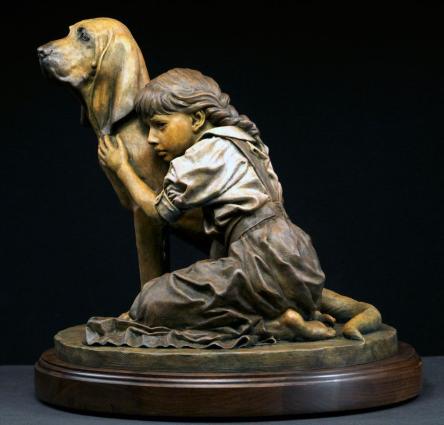 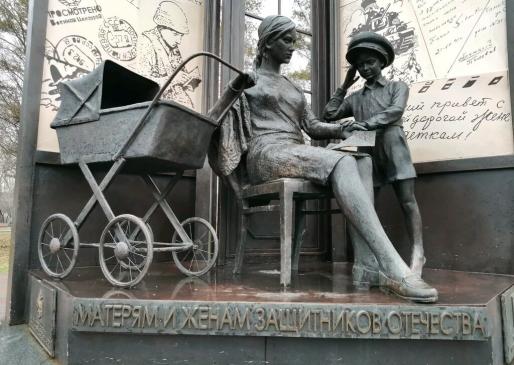 Бытовой жанр
(основан на изображении рядовых событий из жизни простых людей, искусно подмеченных мастером)
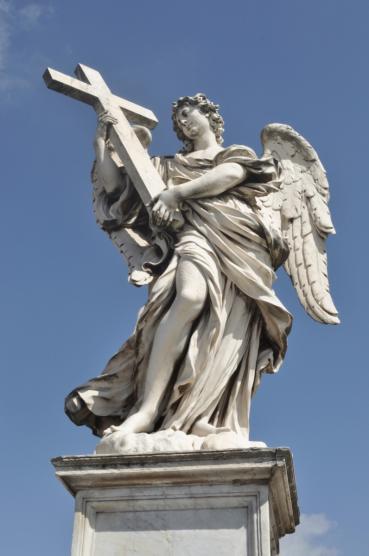 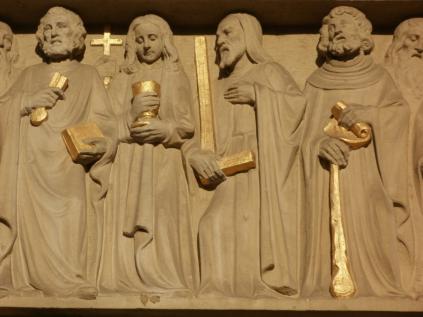 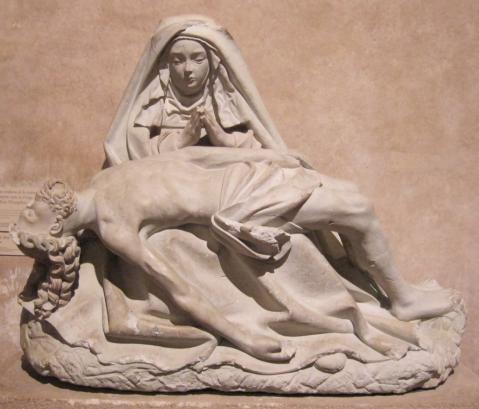 Религиозный жанр (играет важную роль в поддержании незыблемого величия религии и привлечения верующих)
Мифологический жанр (передает в доступной художественной форме вымышленные события из древних преданий и легенд)
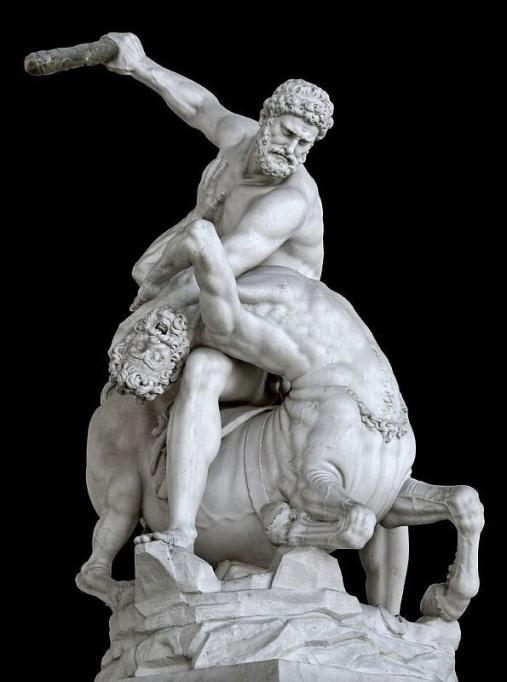 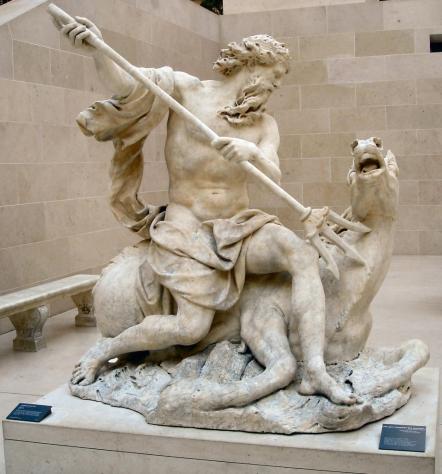 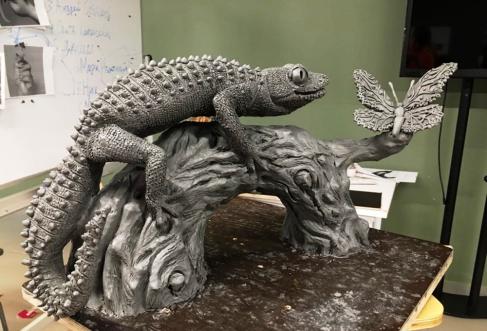 Анималистический жанр (использует разнообразных животных в качестве главных героев произведения)
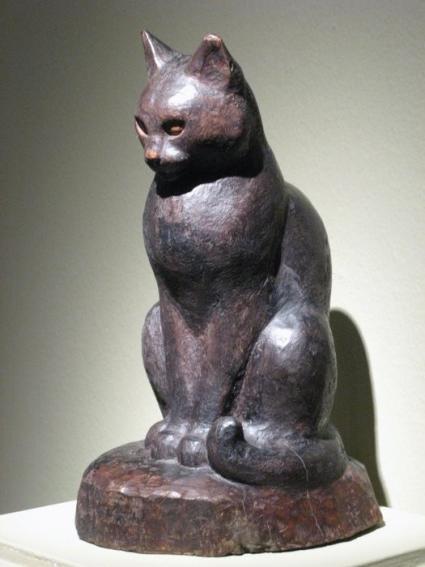 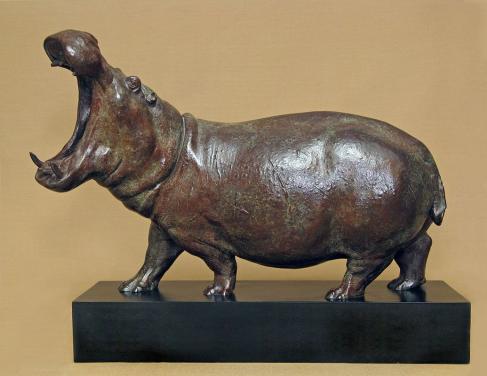 Архитектура
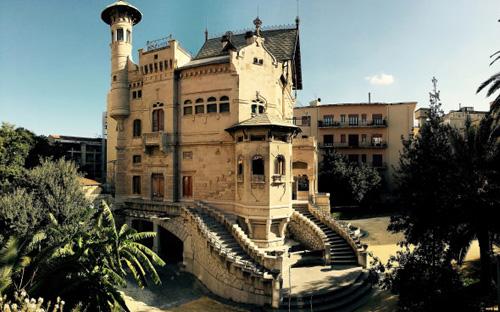 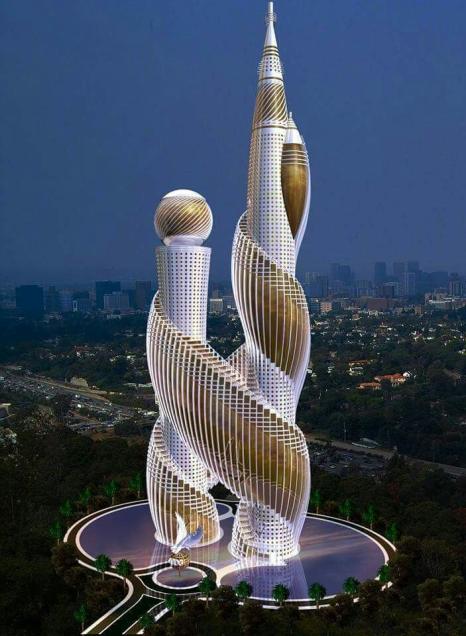 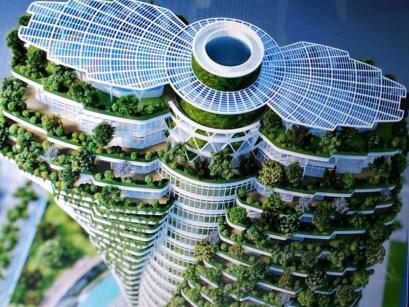 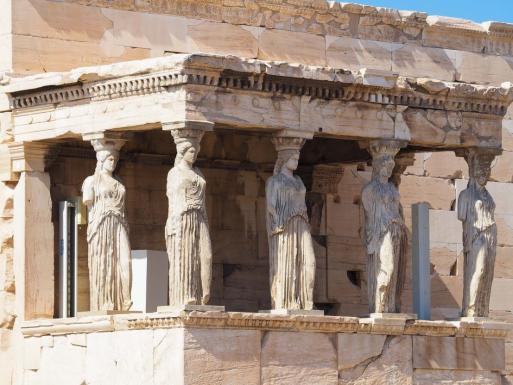 Античный 
стиль
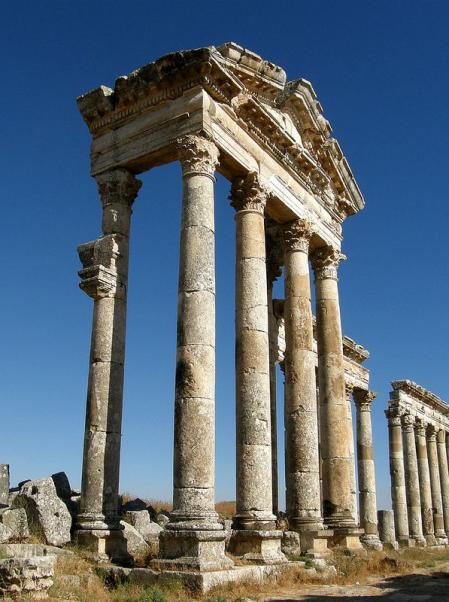 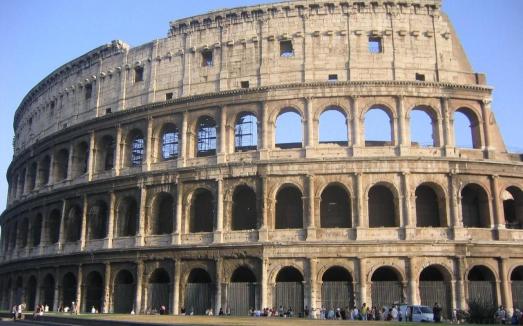 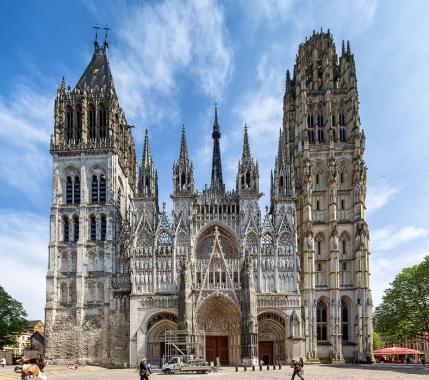 Готика
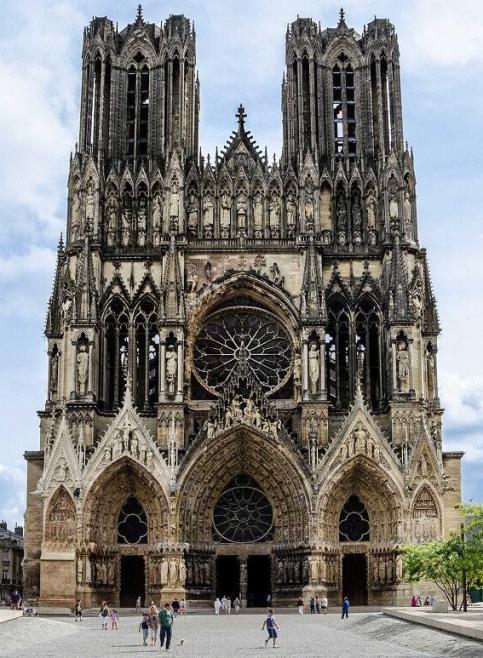 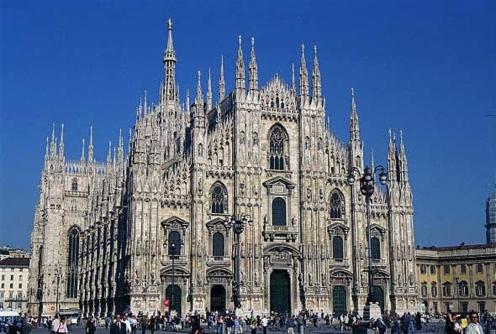 Барокко
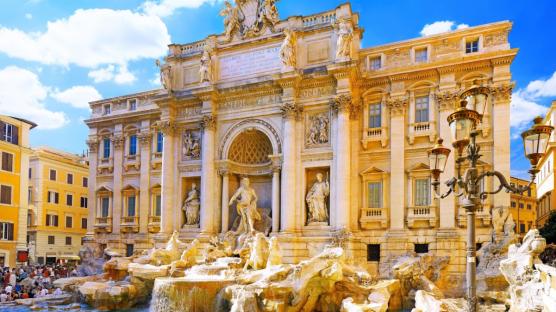 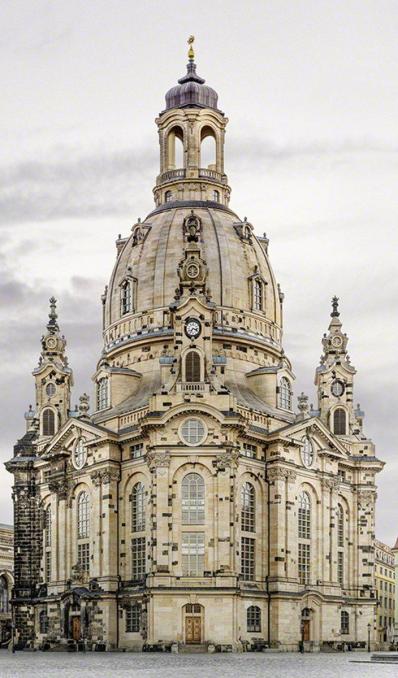 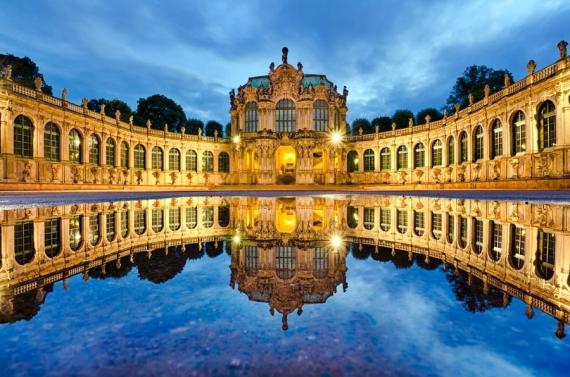 Классицизм
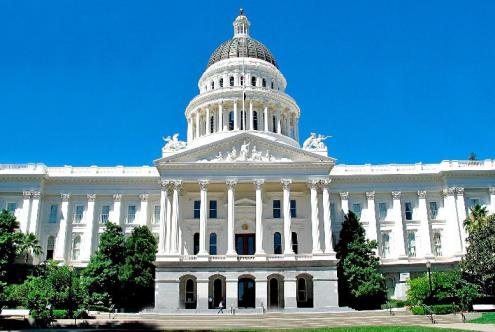 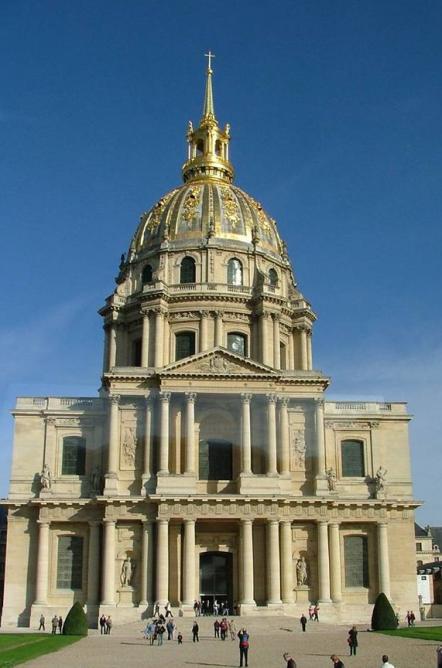 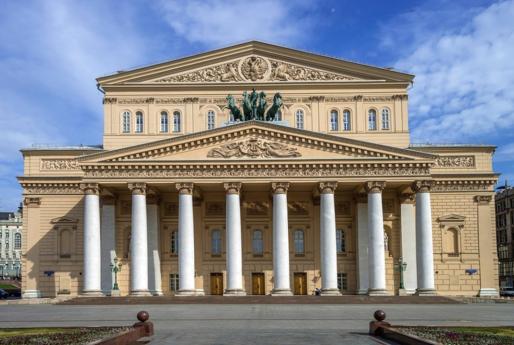 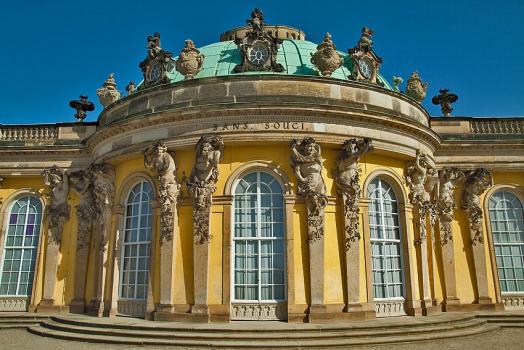 Рококо
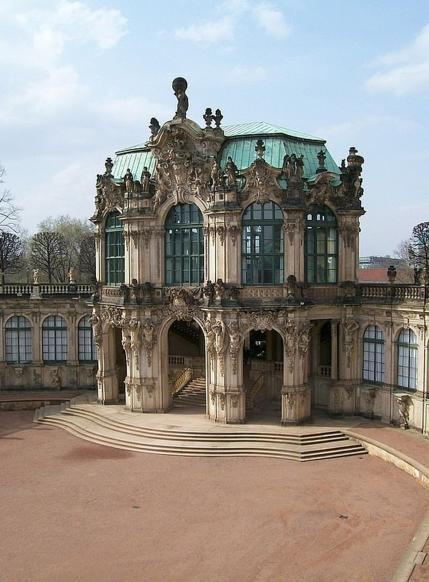 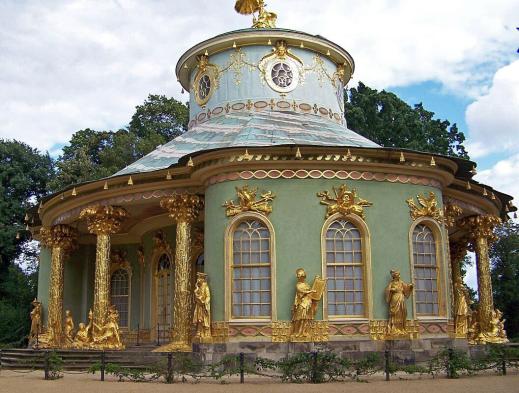 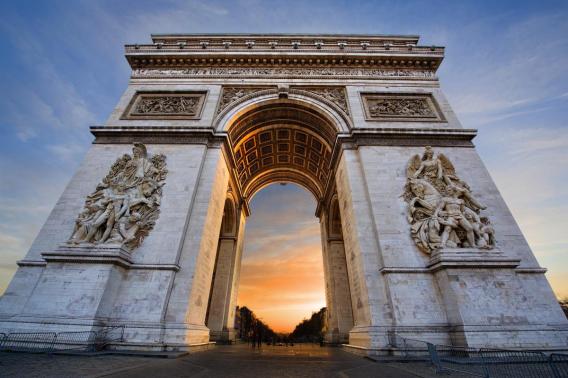 Ампир
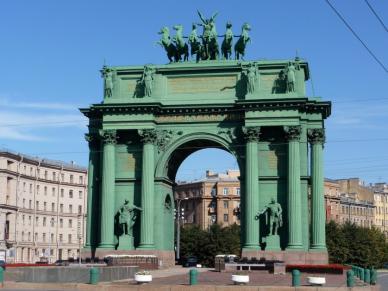 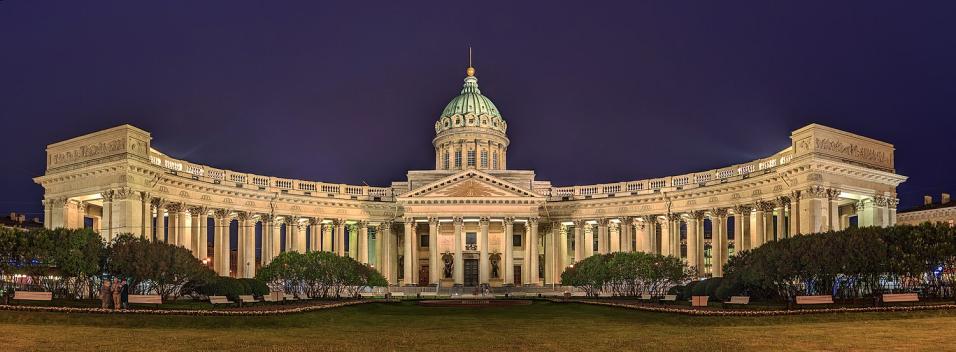 Модерн / Ар-нуво / Югендстиль
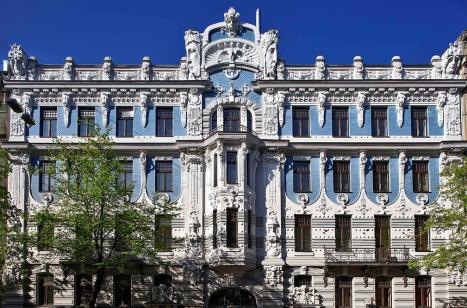 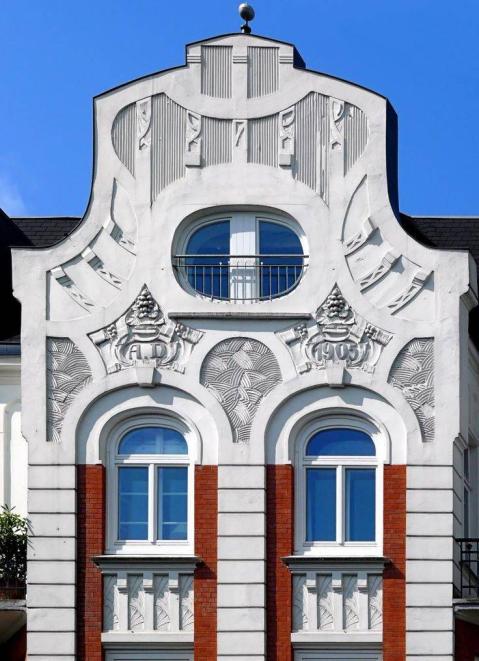 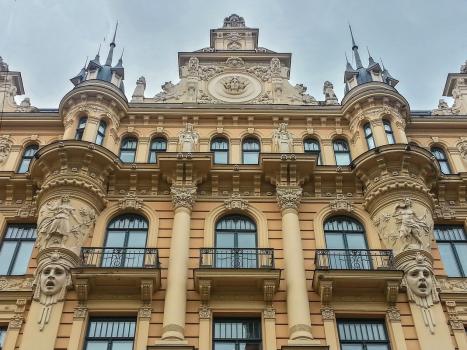 Модернизм
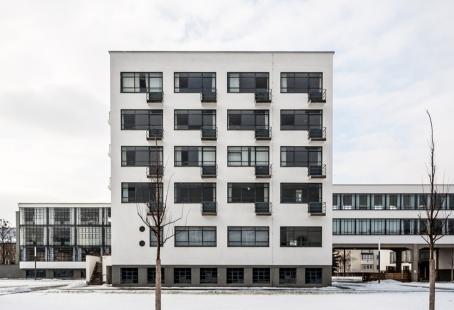 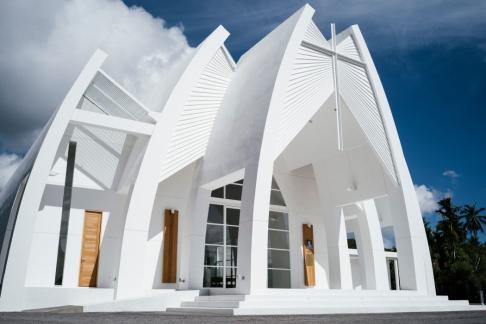 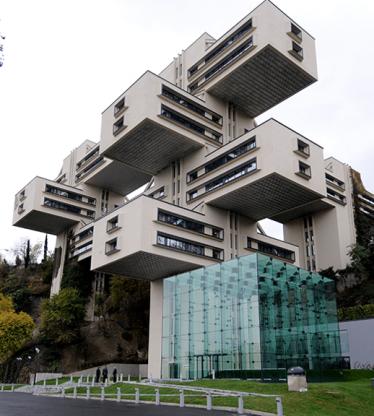 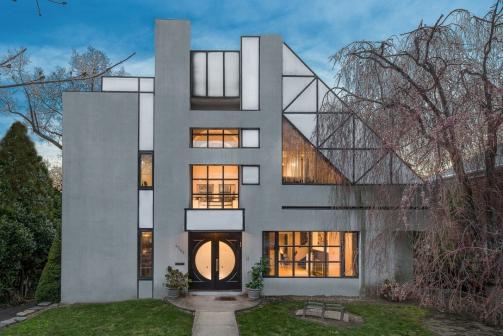 Графика
(от древнегреческого слова «графо», что в переводе означает «писать, чертить, царапать»)
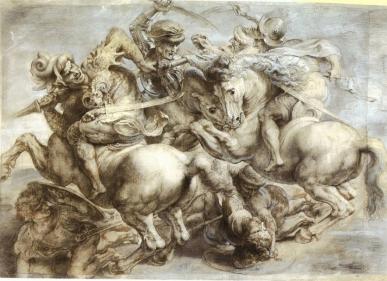 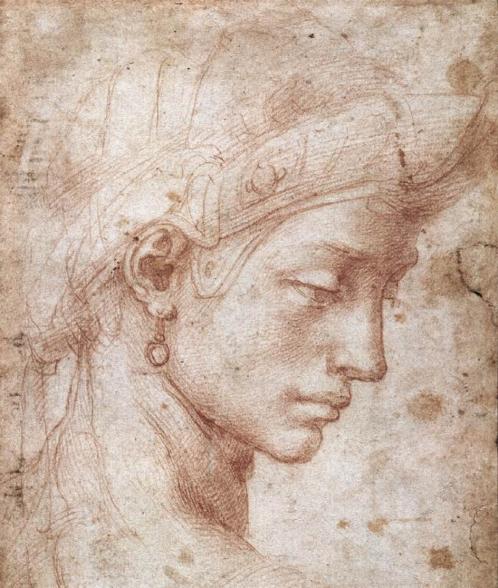 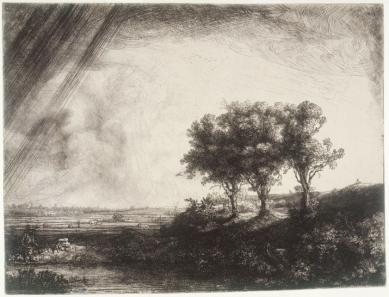 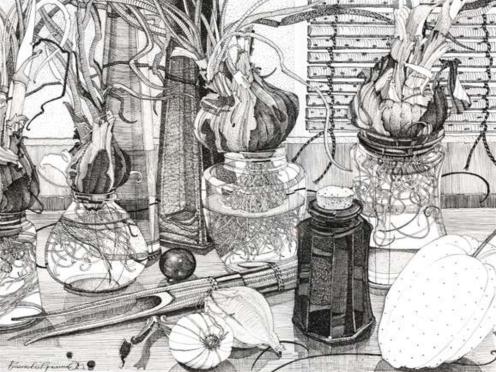 Рисовальная графика 
(также называют уникальной) поскольку произведение создаётся в единственном экземпляре
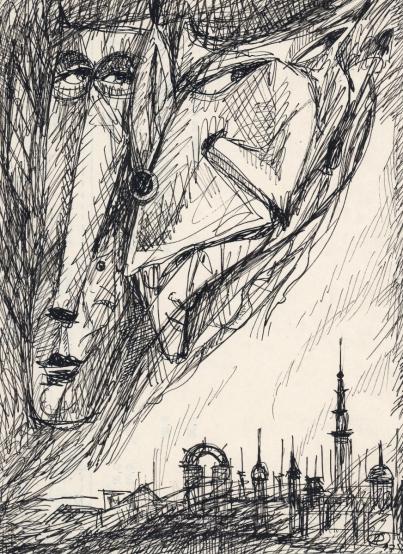 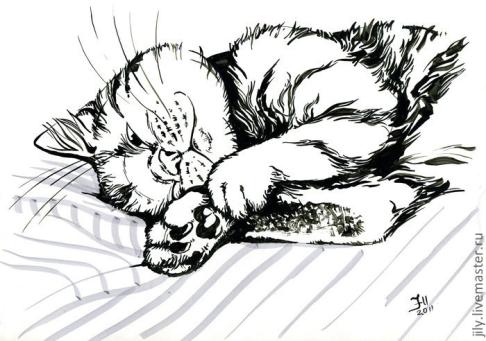 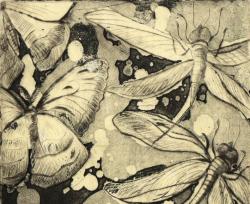 Печатная графика
 (позволяет на основе созданной художником печатной формы создавать любое количество изображений)
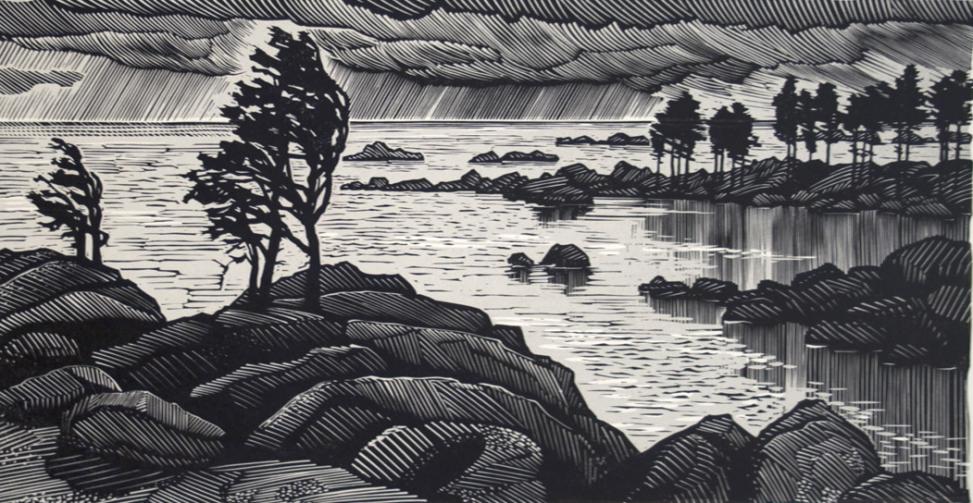 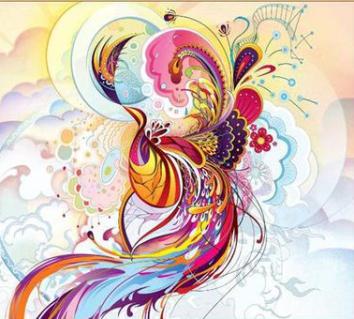 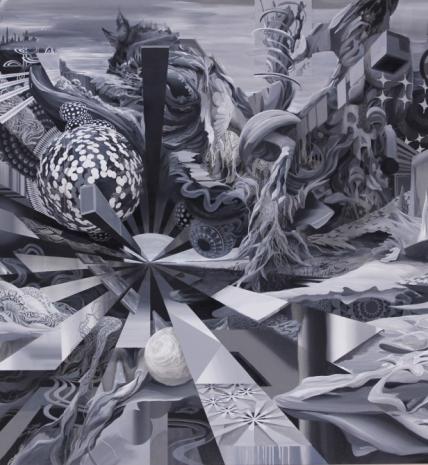 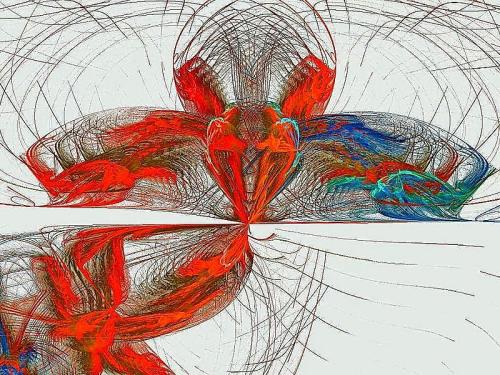 Компьютерная графика 
(не требует переноса на печатный носитель и практически не имеет физических ограничений по копированию)
Декоративно-прикладное искусство
разновидность художественного творчества, в котором результатом труда автора являются предметы, имеющие практическое назначение и/или предназначенные для украшения окружающего людей пространства
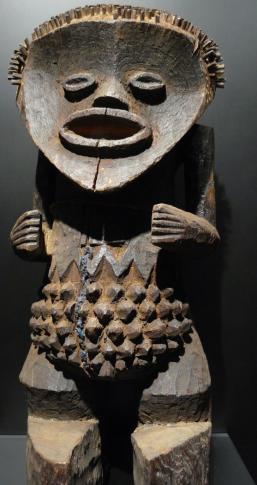 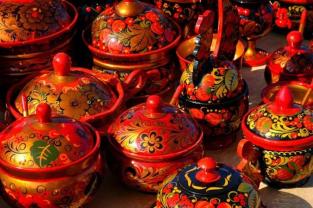 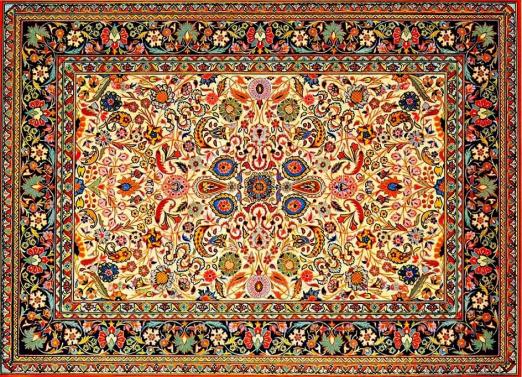 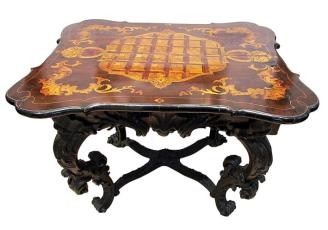 Искусная обработка металла 
(чеканка, гравировка, литье, ковка, филигрань)
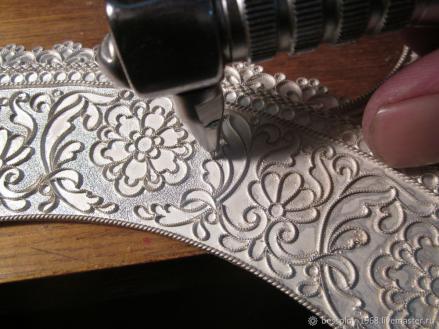 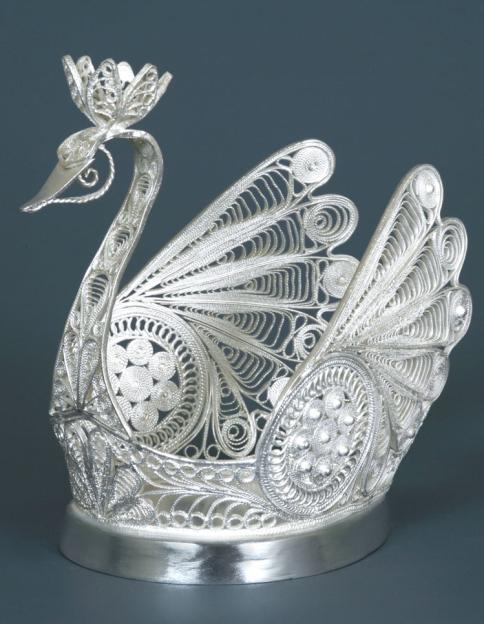 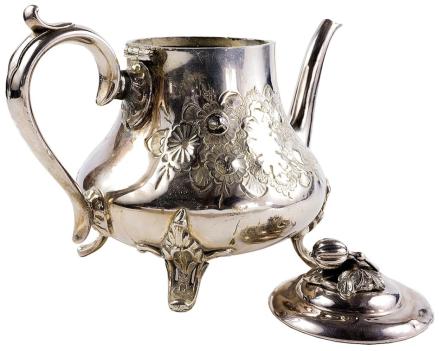 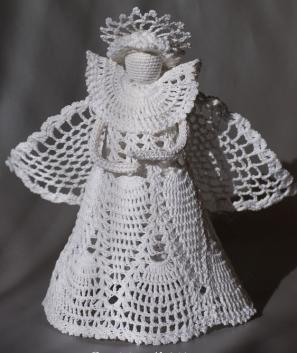 Плетение 
(из ниток, стеблей, коры и волокон растений, бисера, бамбука, лозы, бересты, прутьев, а также вязание).
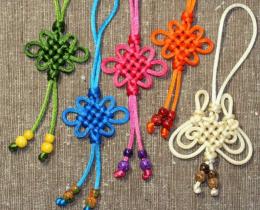 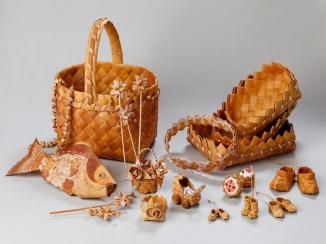 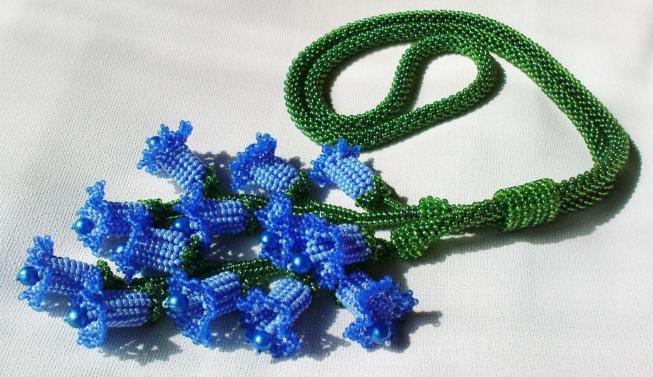 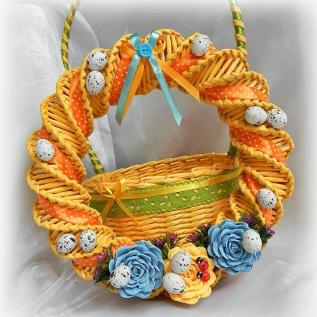 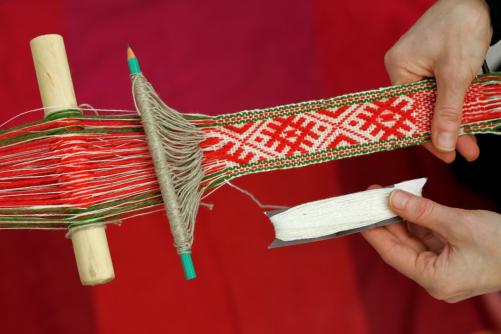 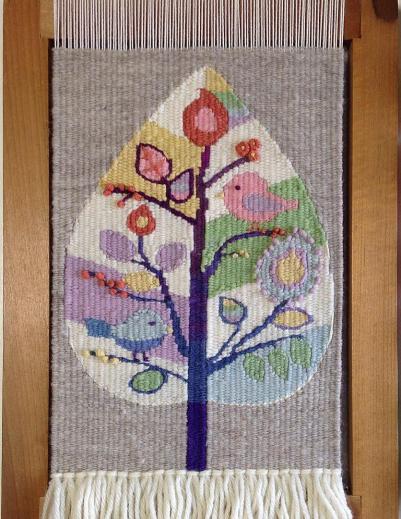 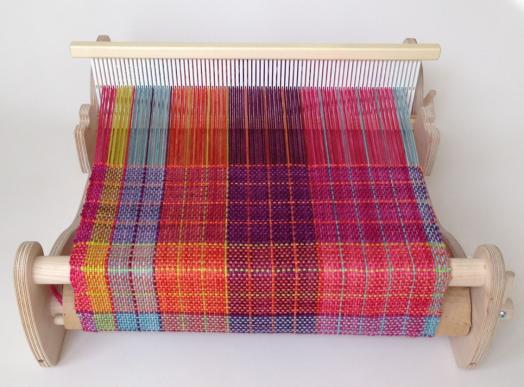 Ткачество 
(изготовление на ткацких станках одежды, ковров, шпалер, одеял, поясов, скатертей)
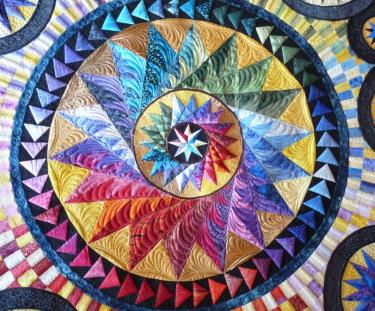 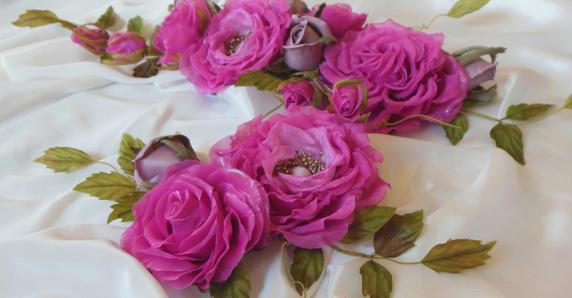 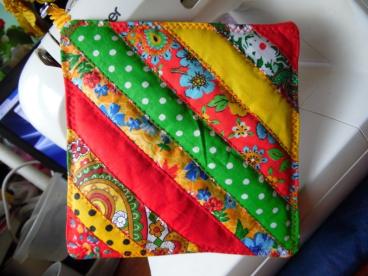 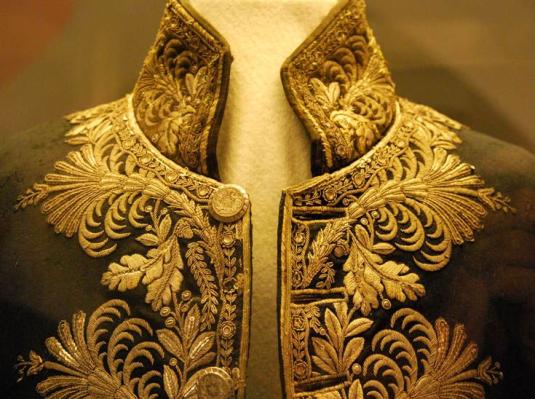 Шитье 
(золотное, лоскутное, квилтинг, цветоделие)
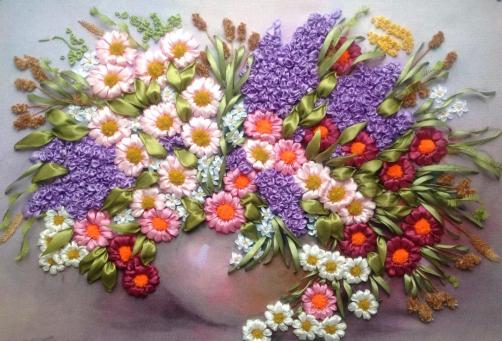 Вышивание 
(украшение предметов одежды и декора узорами из разноцветных нитей)
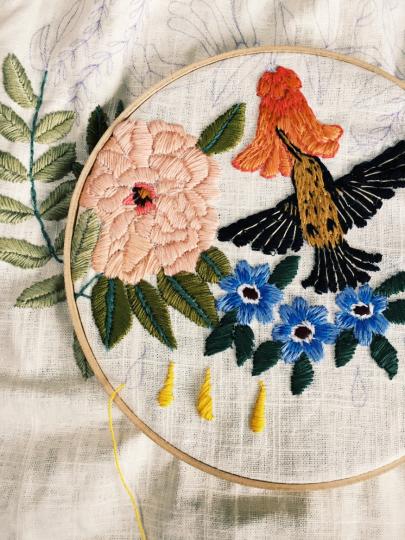 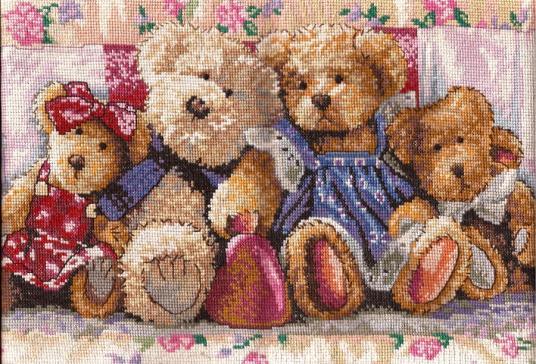 Аппликация 
(наклеивание на основу кусочков различных материалов)
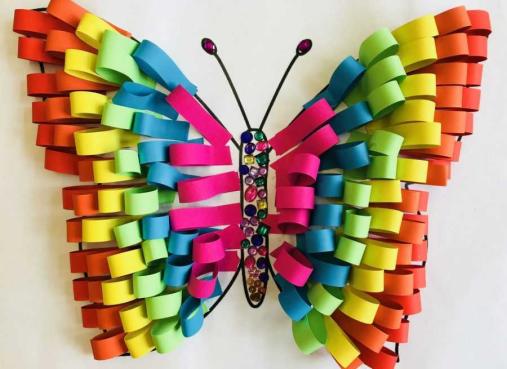 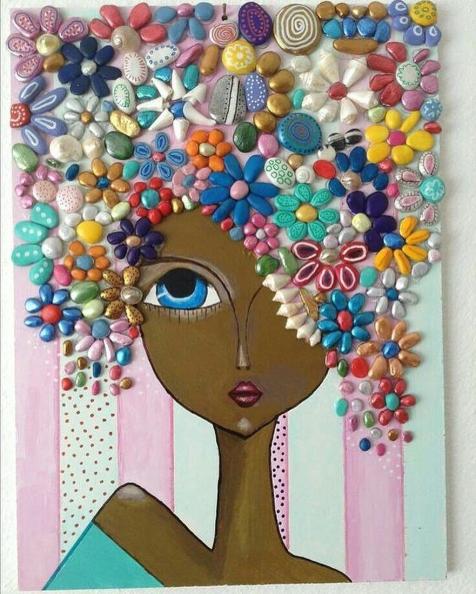 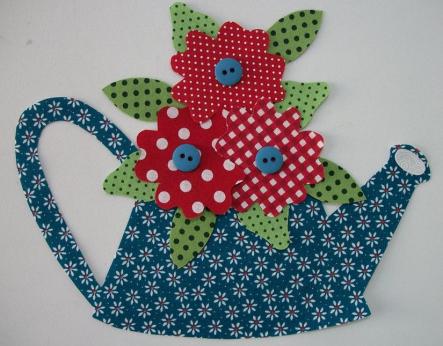 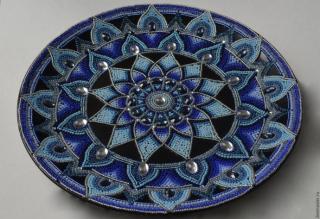 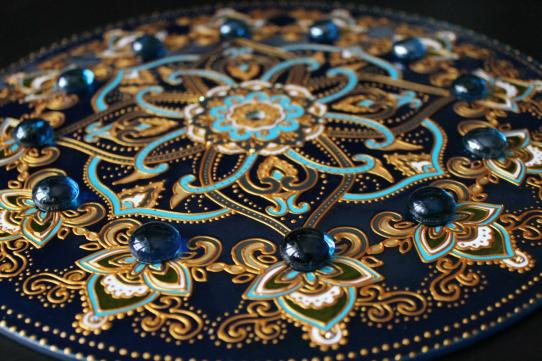 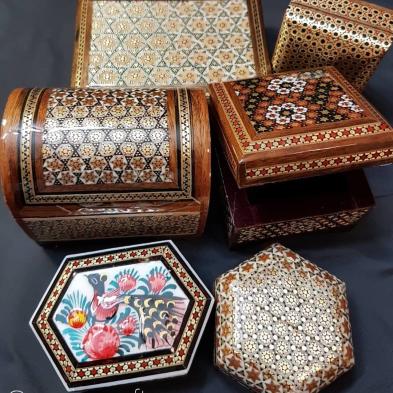 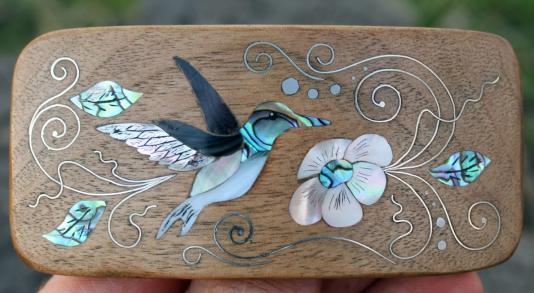 Инкрустация 
(интарсия, маркетри и мозаика)
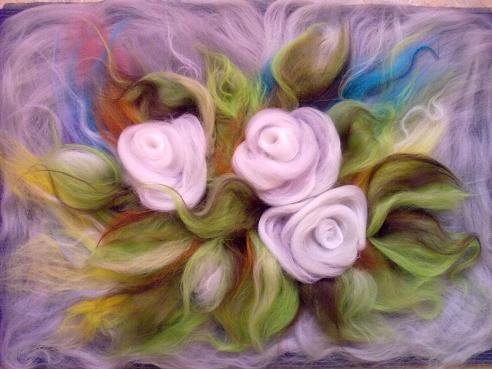 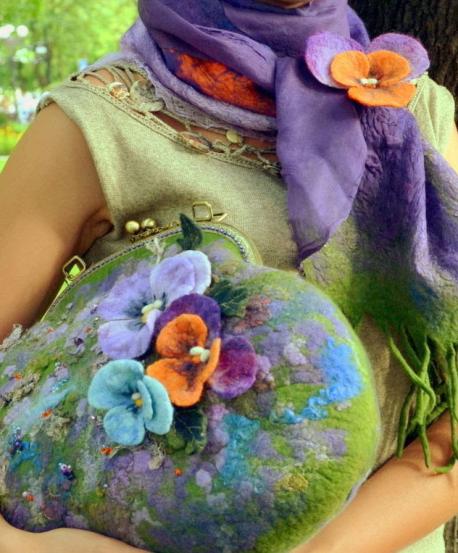 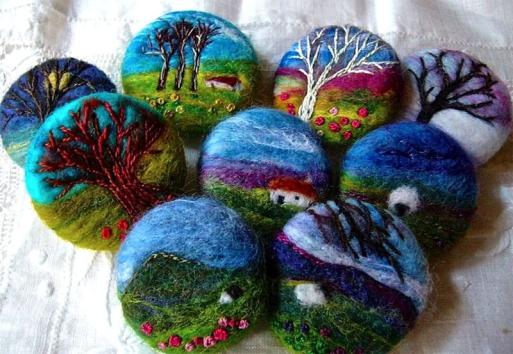 Валяние 
(изготовление предметов быта и декора из натуральной шерсти)
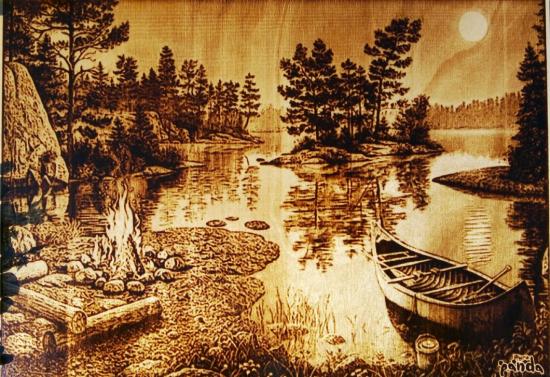 Выжигание 
(по дереву или ткани)
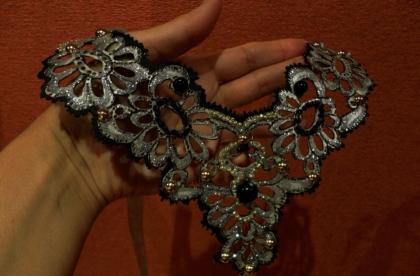 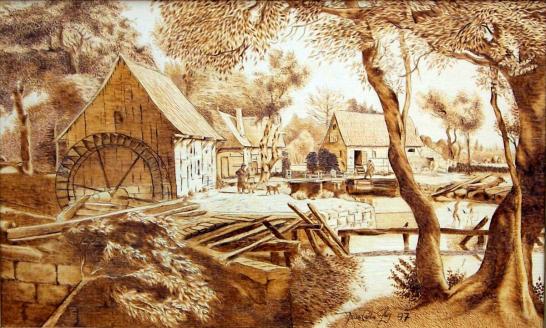 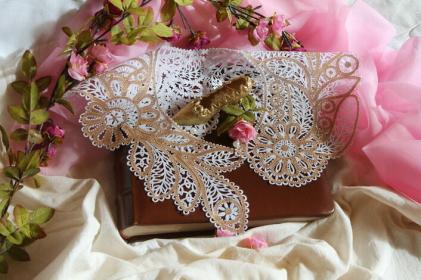 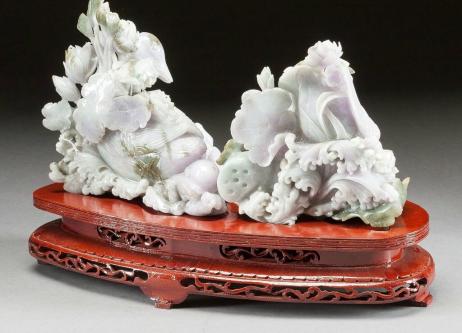 Резьба 
(по дереву, камню, кости)
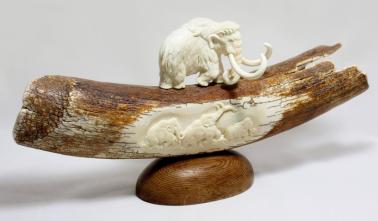 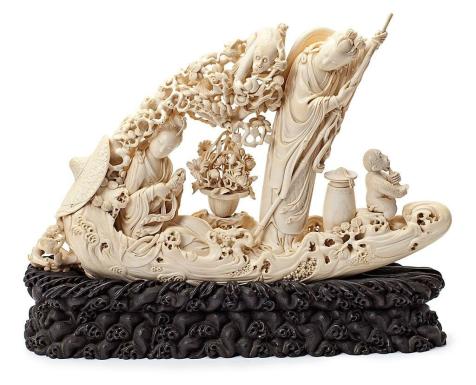 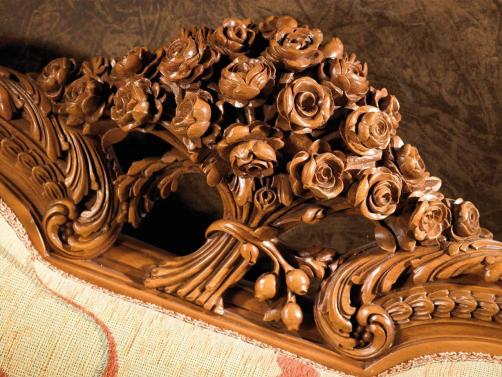 Красочная роспись 
(по керамическим, металлическим, деревянным, стеклянным, фарфоровым поверхностям)
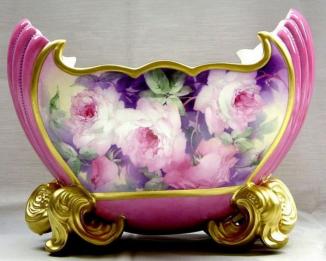 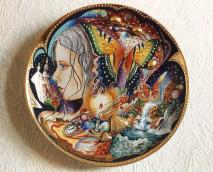 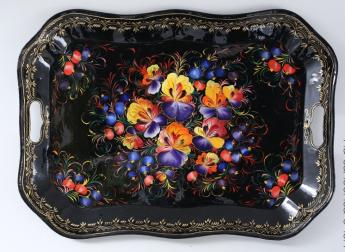 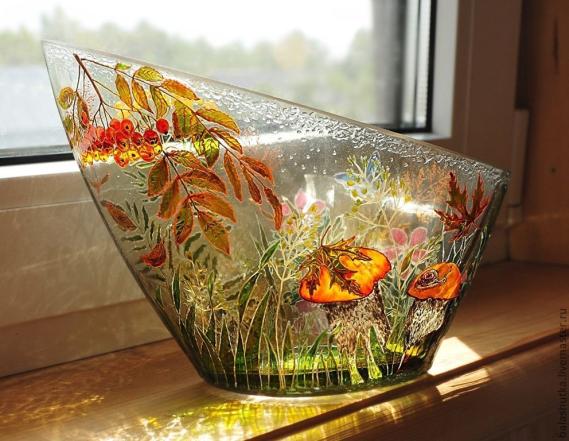 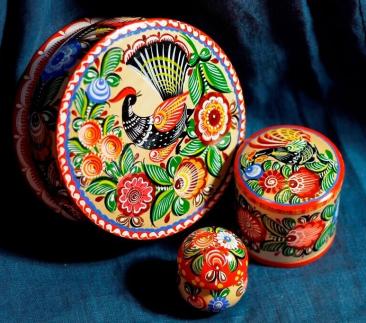 Авторская обработка кожи
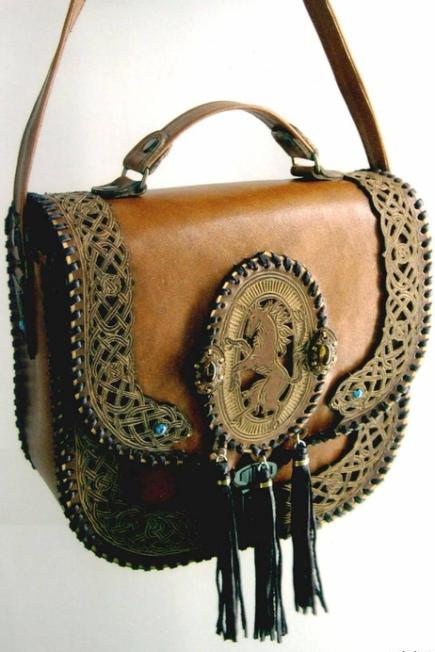 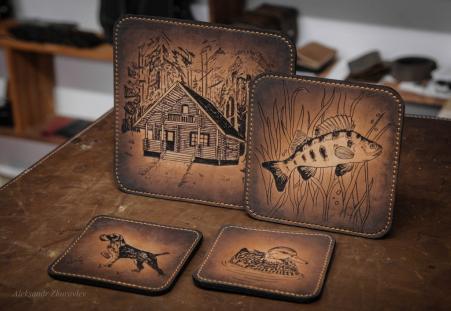 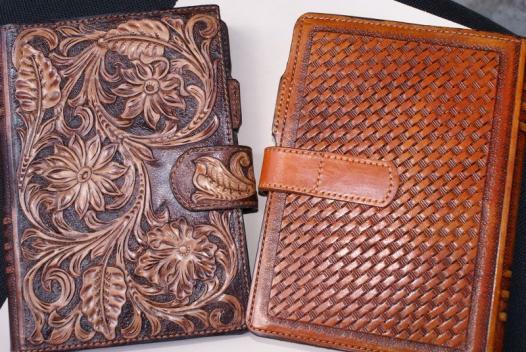 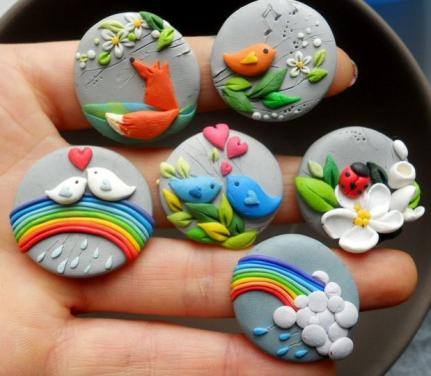 Лепка 
(из глины, воска, гипса и других пластичных материалов)
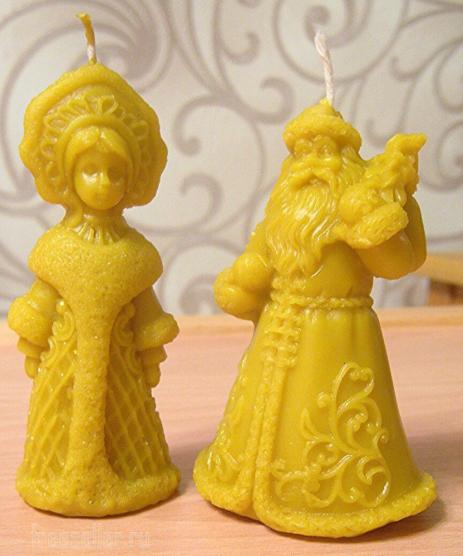 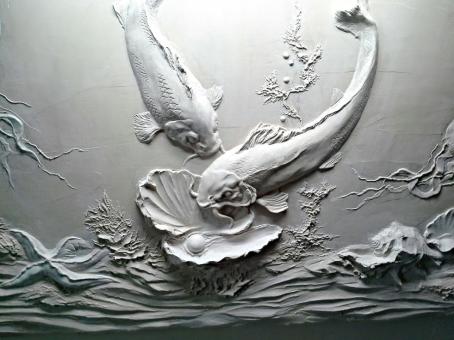 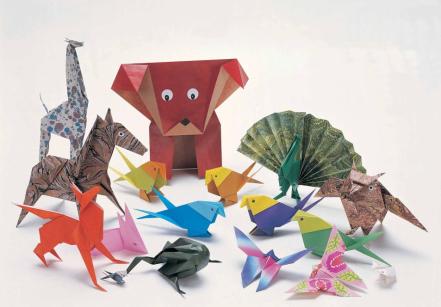 Оригами и киригами 
(искусство складывания и вырезания фигур из бумаги)
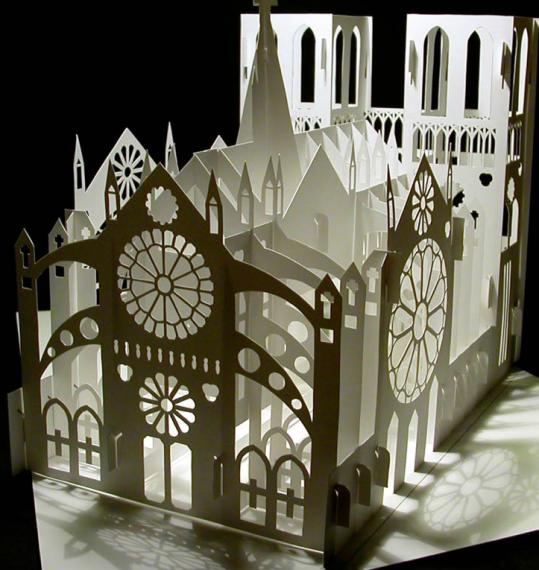 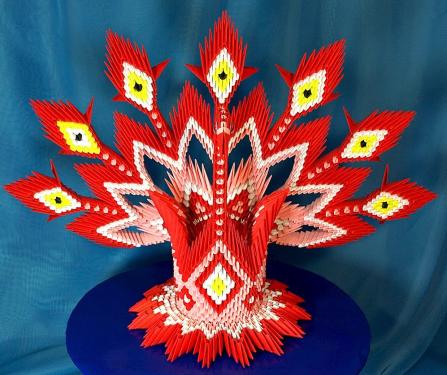 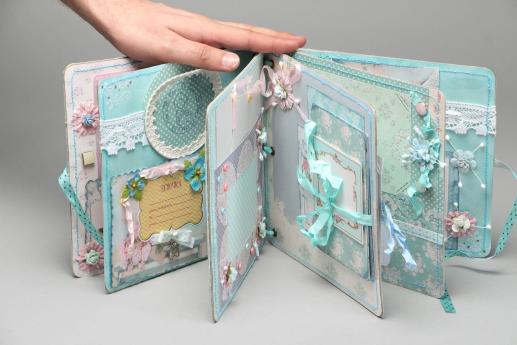 Скрапбукинг 
(оформление альбомов путем наклеивания на страницы вырезок из газет или журналов, фотографий и рисунков)
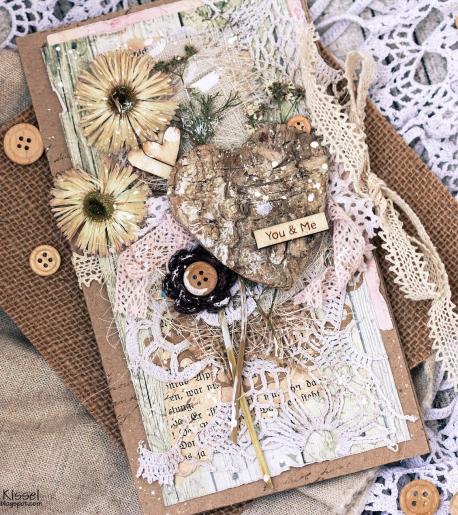 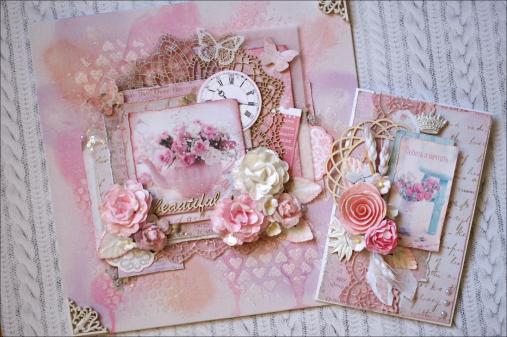 Живопись
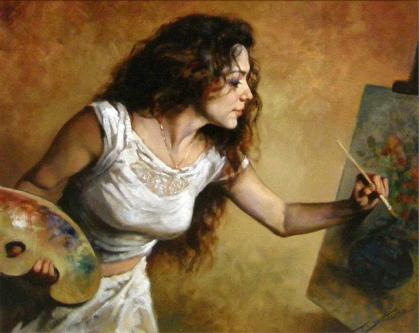 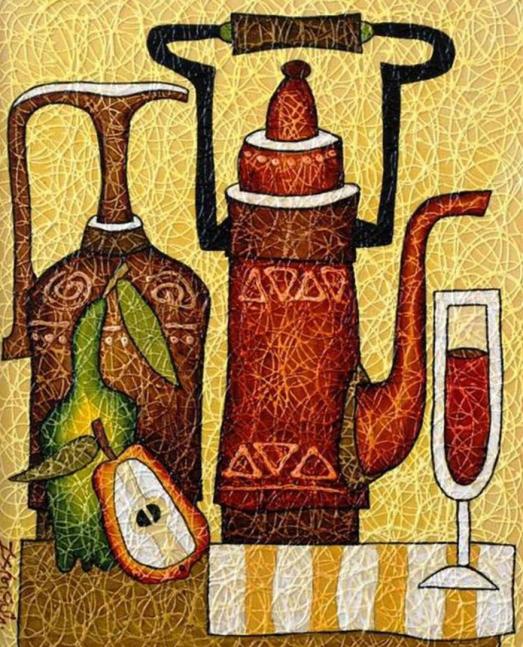 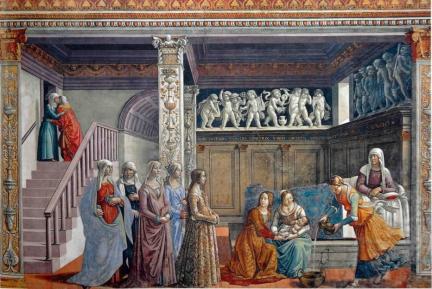 Виды живописи
Декоративная живопись, 
главное призвание которой — украшать. Отличается чистыми, сочными цветами, тщательно проработанными формами, логическим построением композиции. Декоративная живопись может быть и станковой, и монументальной.
Станковая живопись
Название получила от слова «станок», под которым подразумевается мольберт. Установив холст на мольберт, мастер имеет возможность не только писать интересный ему сюжет без искажений (как это бывает, если рисовать, сидя за столом), но и время от времени отходить подальше от работы, чтобы оценить результат на расстоянии.
Монументальная живопись
Неразрывно связана с архитектурой. Другое ее название — «мураль», означающее «настенную живопись». Монументальной росписью украшаются потолки, стены зданий. Как правило, сюжет такого «полотна» подчеркивает предназначение сооружения, образует единую с ним концепцию.
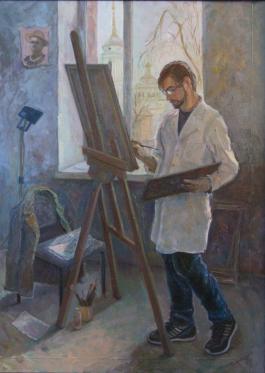 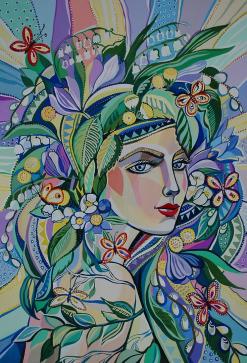 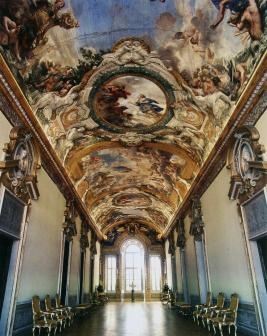 Маньеризм
Ренессанс (Возрождение)
Барокко
Стили живописи
Классицизм
Романтизм
Авангардизм
Импрессионизм
Экспрессионизм
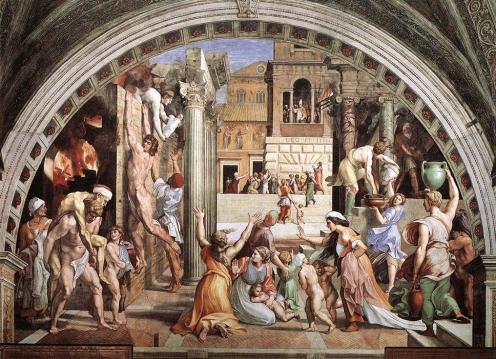 Ренессанс (Возрождение)
Стиль появился в Италии, в 14 веке. Ориентирован на изображение светской стороны жизни. Художники воспевают культ человеческого тела, проявляют интерес к деталям. Стал основой для стиля рококо — утонченной «версии» барокко
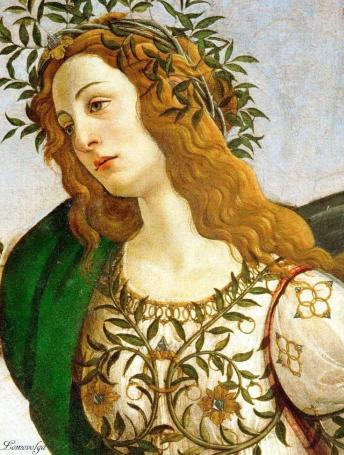 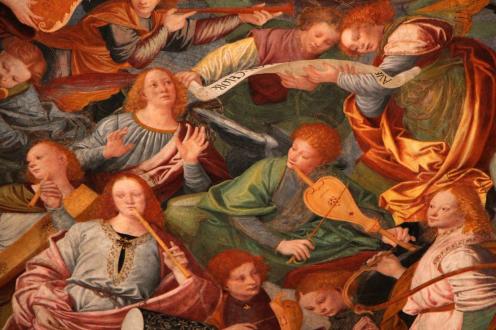 Маньеризм 
Пришел из Италии 16 века. Для стиля характерны: чрезмерный эротизм, изломанность линий, некоторая деформированность, удлиненность фигур, композиционная перегруженность, едкая цветовая палитра, напряженность поз и прочее
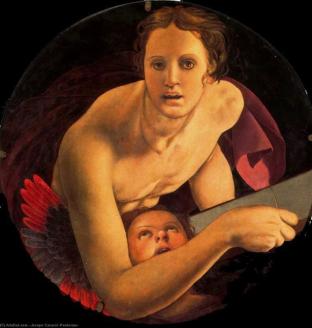 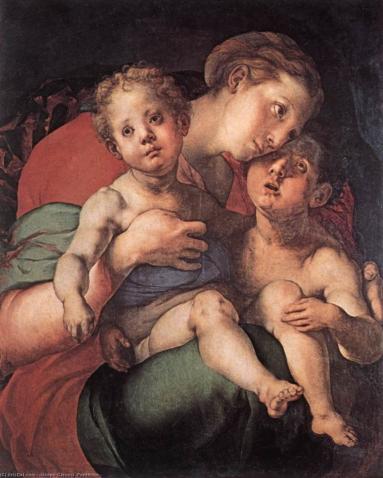 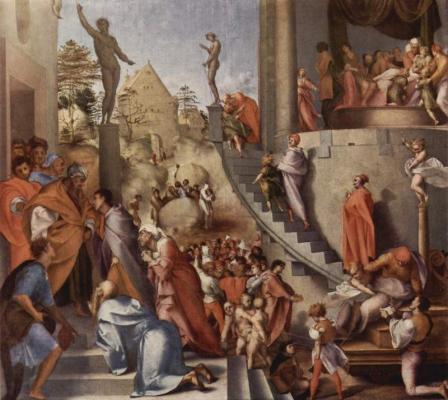 Барокко
Стиль возник в 16 веке, в Италии. Дошел до Испании, Франции, Германии. Главные черты — роскошь, пышность, динамизм. Большое внимание уделено украшениям и другим элементам, подчеркивающим состоятельность, принадлежность к богатому сословию
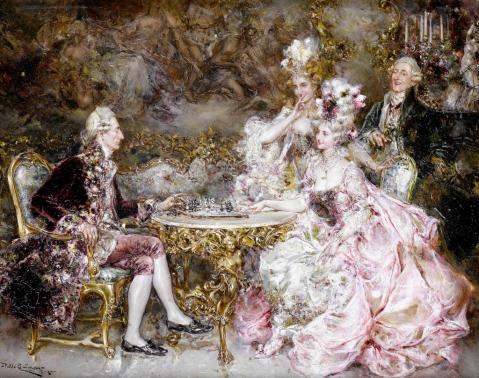 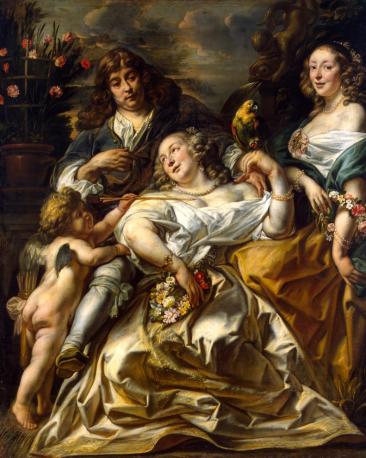 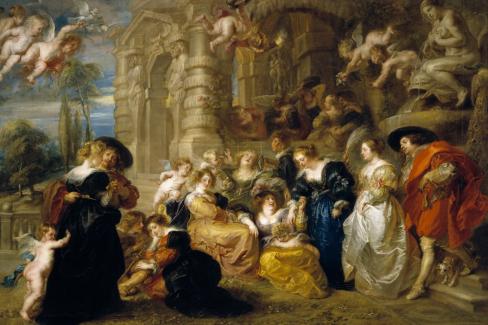 Классицизм
Зародился как стиль в 17 веке, в странах Западной Европы. Спустя сто лет охватил восточную часть. Картины, написанные в стиле классицизма, отличаются натуралистичным, догматическим воспроизведением. Прародитель академизма, приветствующего каноны изобразительного искусства
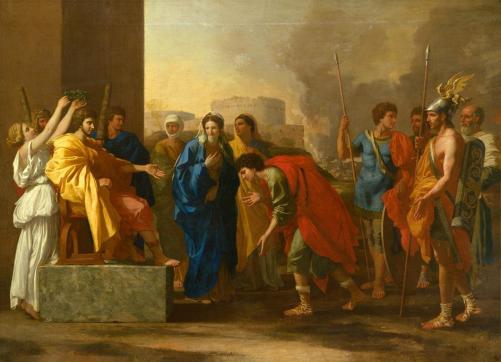 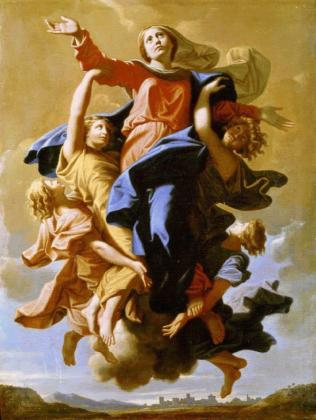 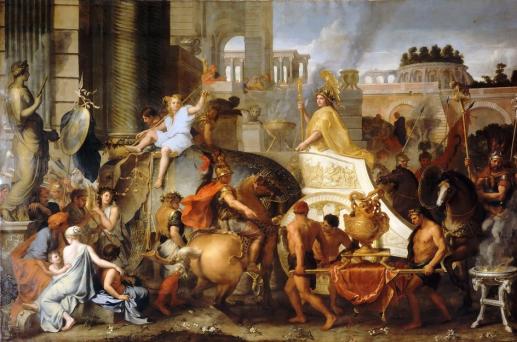 Романтизм
Возник в западной Европе в конце 18 века. Стиль характеризовался акцентами на эмоции и индивидуализм героев живописных сцен, а также прославлением силы и красоты природы. В большинстве стран романтизм достиг своего пика развития в период с 1800 по 1850 годы
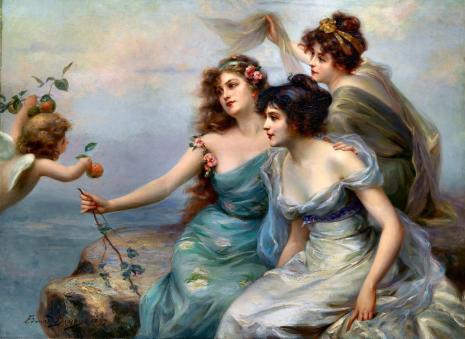 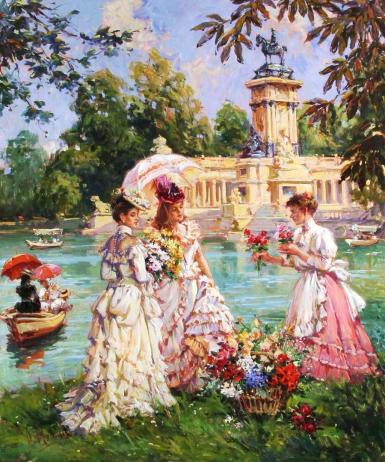 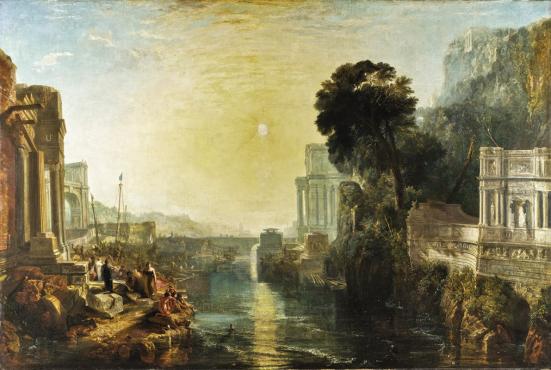 Импрессионизм
Пришел из Франции в конце 19 века. Суть стиля — запечатлеть мгновение с помощью быстрых мазков. Полотна, выполненные в этом стиле, нужно рассматривать с небольшого расстояния, чтобы яркие пятна краски сложились в общую картину
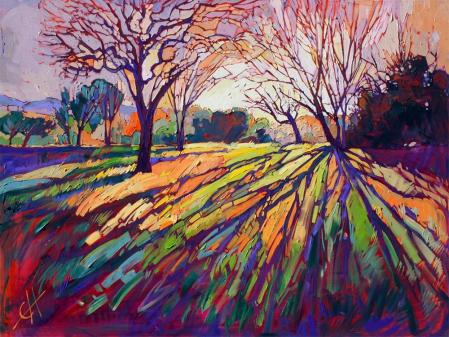 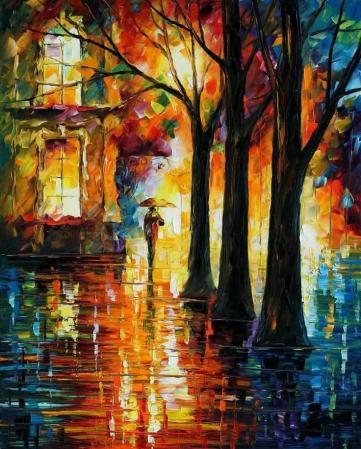 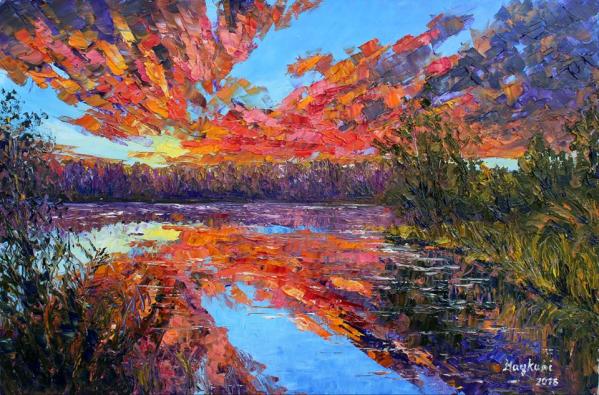 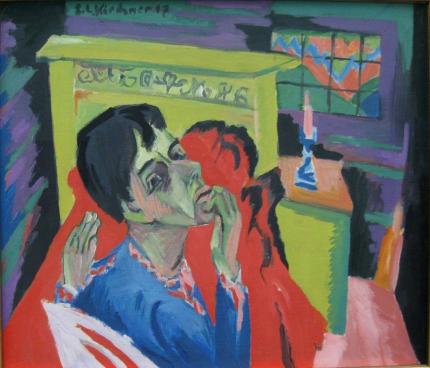 Экспрессионизм
Возник в начале XX века в Европе. Считается, что экспрессионизм — трансформация импрессионизма, который эволюционировал из обычного описания окружающей действительности в выражение субъективного состояния художника.
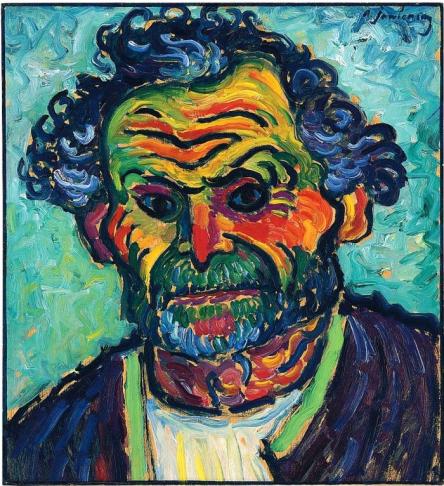 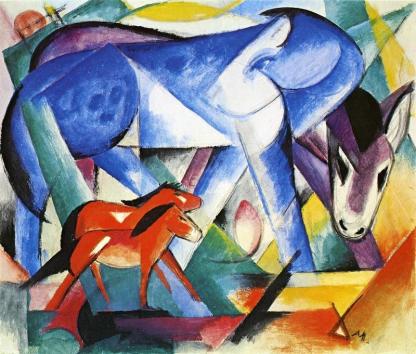 Авангардизм
Выделился в отдельный стиль в начале XX в. Тесно связан с модернистскими течениями и подразумевает поиск новых форм и образов, а также внедрение в живопись новаторских концепций через упрощение изображения на холсте. Суть авангардизма — непримиримость с традициями, классическим пониманием живописи и борьба со стереотипами
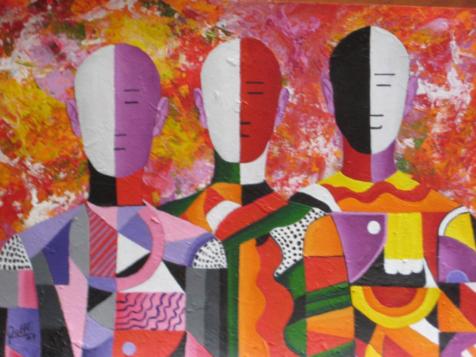 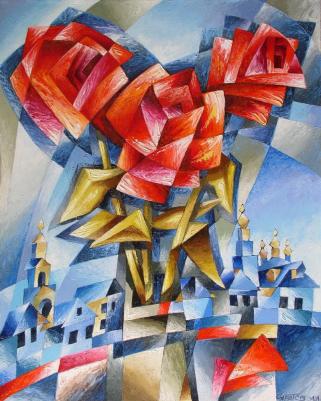 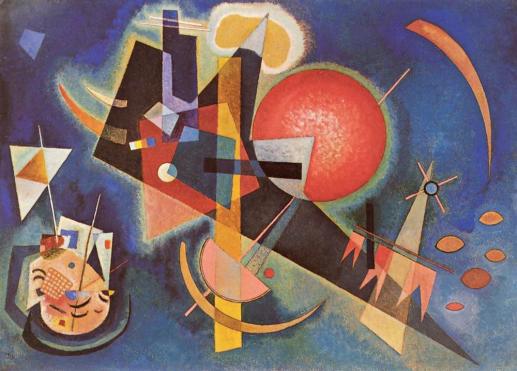 Пейзаж
Портрет
Марина
Натюрморт
Исторический
Жанры живописи
Бытовой
Жанр ню
Архитектурный
Батальный
Анималистика
Портрет
Изображение одного человека или группы людей. Задача художника — правдиво изобразить внешность и внутренний мир натурщика. Делится на индивидуальный, парадный, групповой и автопортрет
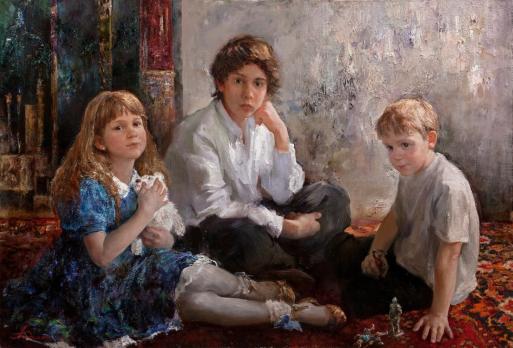 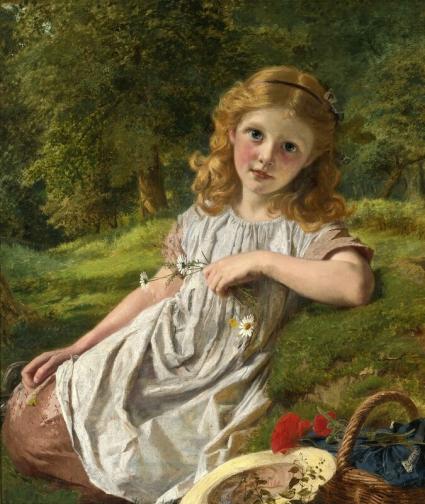 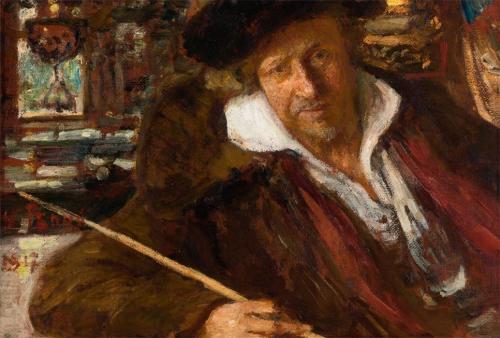 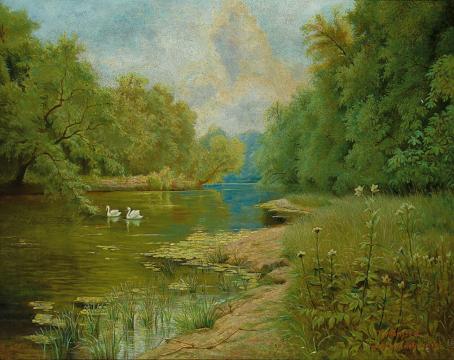 Пейзаж
Изображение природы в первозданном или в преображенном человеком виде, допускает присутствие людей, но не определяет их главными героями сюжета. Выделился в отдельный жанр в эпоху Ренессанса
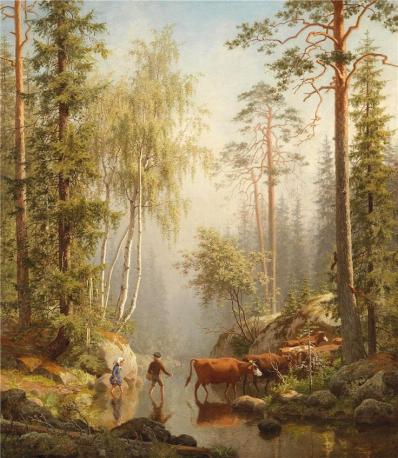 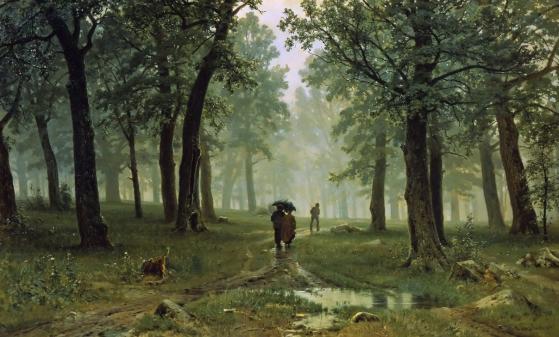 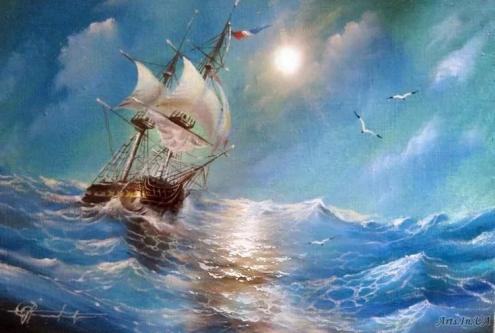 Марина
Появилась в виде автономного жанра пейзажной живописи в Голландии в начале XVII в. Изображает морские виды и события, происходящие на море, в том числе морские сражения и круизы
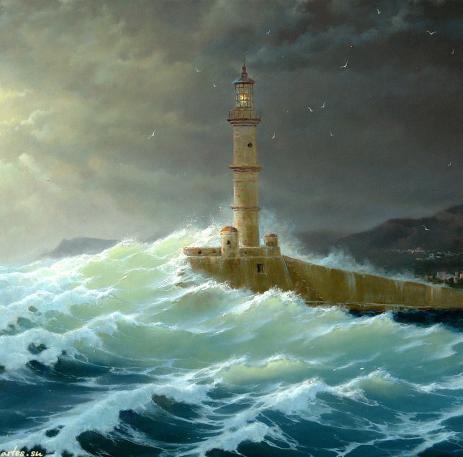 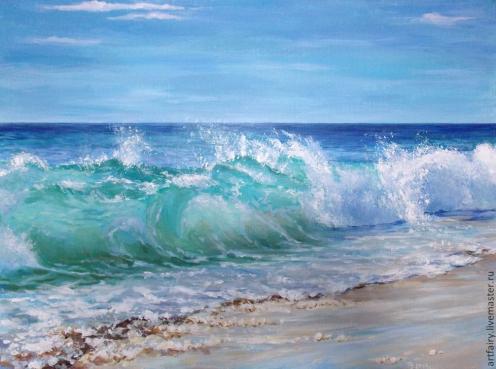 Исторический
Как отдельный жанр сформировался в расцвет Ренессанса. Включает в себя описание реальных событий современности и прошлого, имеющих социальную значимость в истории одного народа или всего человечества, а также религиозных библейских, евангельских и мифологических сюжетов
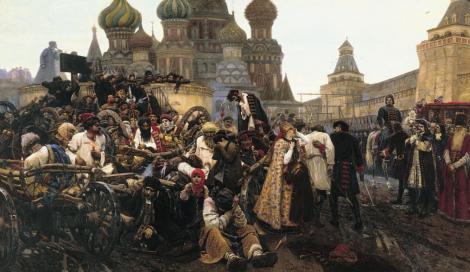 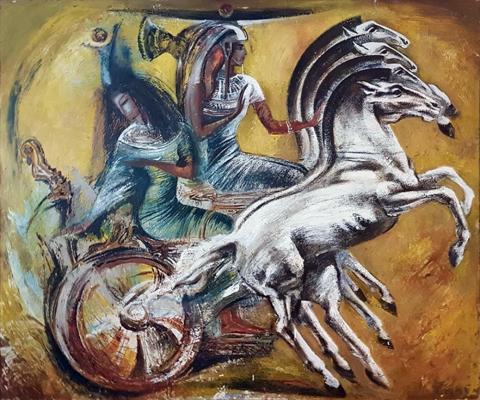 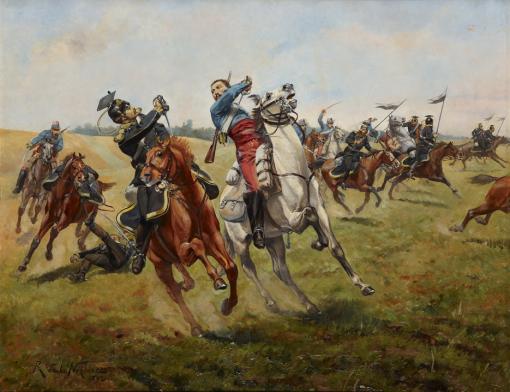 Батальный
Возник в Италии в эпоху Возрождения. Изображает сцены морских и сухопутных сражений, военных походов и военного быта. Характерные особенности жанра: внимание к деталям, реалистичность сюжета, информативность и смысловая ценность. Многие батальные произведения написаны очевидцами конкретных событий
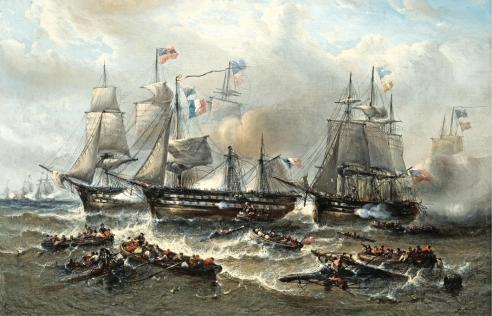 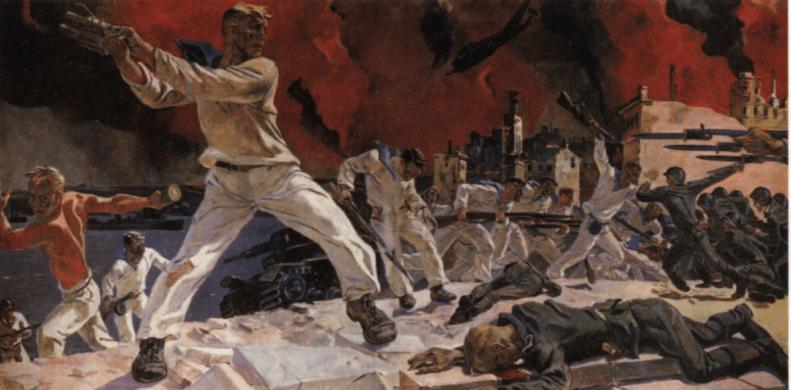 Анималистика 
(иногда — анимализм)
Ведущий мотив жанра — дикие и домашние животные, птицы, пресмыкающиеся. Одно из самых древних направлений живописи, окончательное формирование которого датируют VIII-XIII вв. Первые изображения животных появились на стенах пещер древнего человека, на холстах — в Древнем Китае
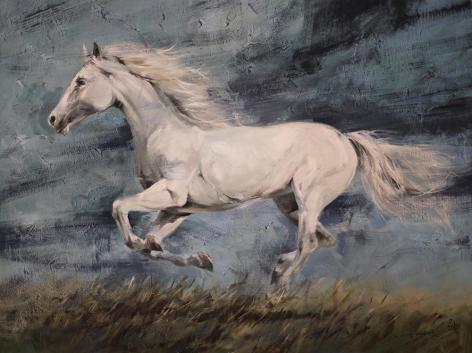 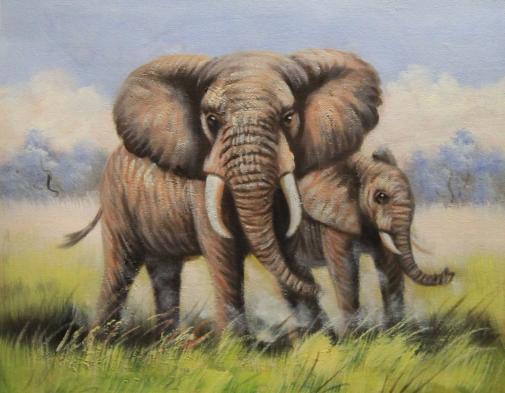 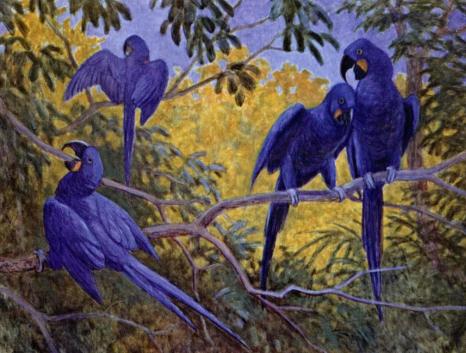 Бытовой
Зародился в античном искусстве, но в отдельный жанр выделился в Средневековье. Направление посвящено изображению приватной и общественной жизни человека, народному быту. Через описание повседневной жизни художники стремятся донести до зрителя социальные проблемы общества
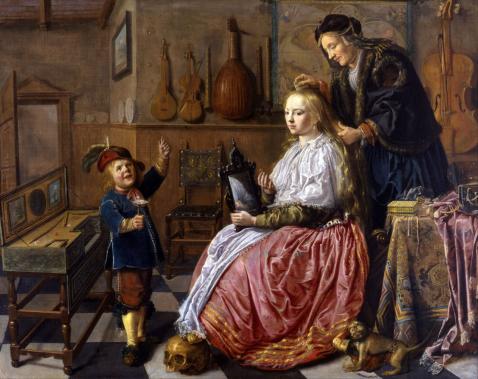 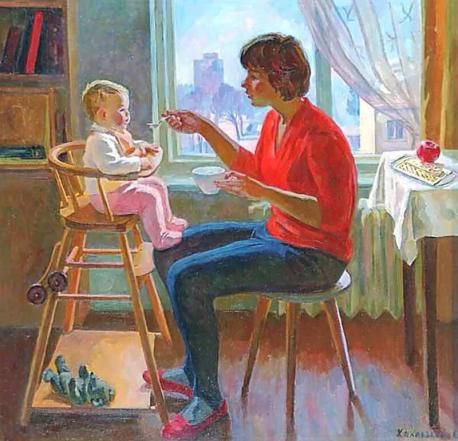 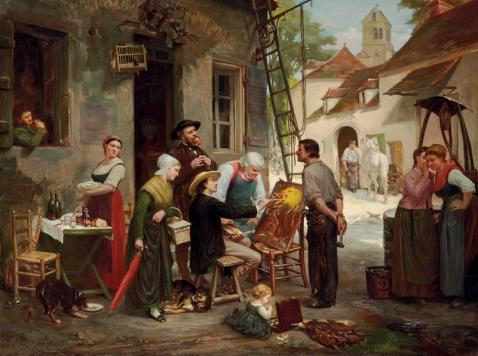 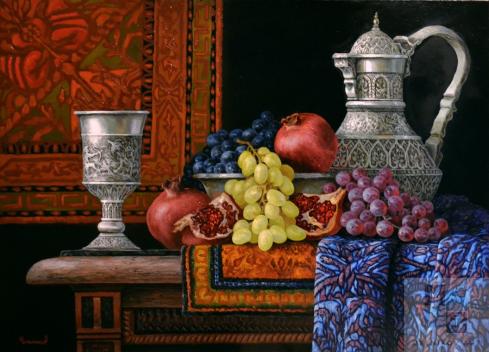 Натюрморт
Как самостоятельный жанр утвердился в XVII веке в Западной Европе. Изображает «мертвую натуру». В основе направления — неодушевленные предметы: дичь, выловленная рыба, фрукты, овощи и букеты цветов, предметы быта (инструменты или посуда)
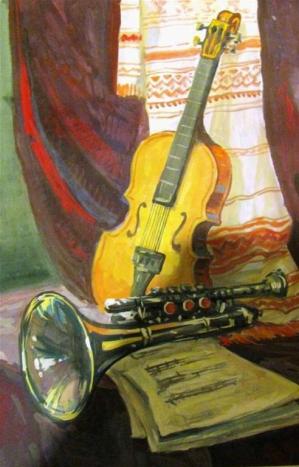 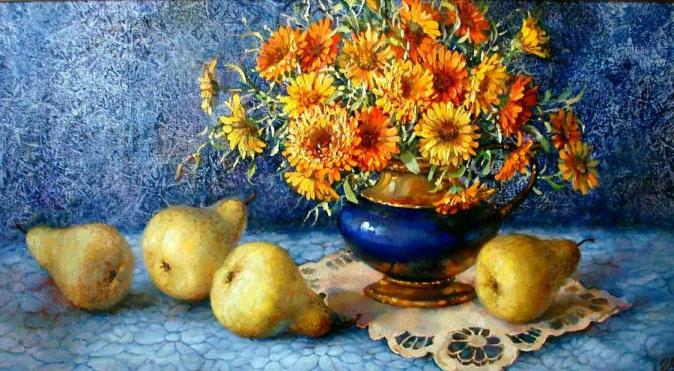 Архитектурный
Главная тема — архитектурный ландшафт, причем не только городские виды или отдельно стоящие здания, но и интерьер помещений. Архитектура присутствовала в произведениях искусства мастеров Возрождения, но как автономный жанр окончательно сформировалась в голландской живописи XVI-XVII вв.
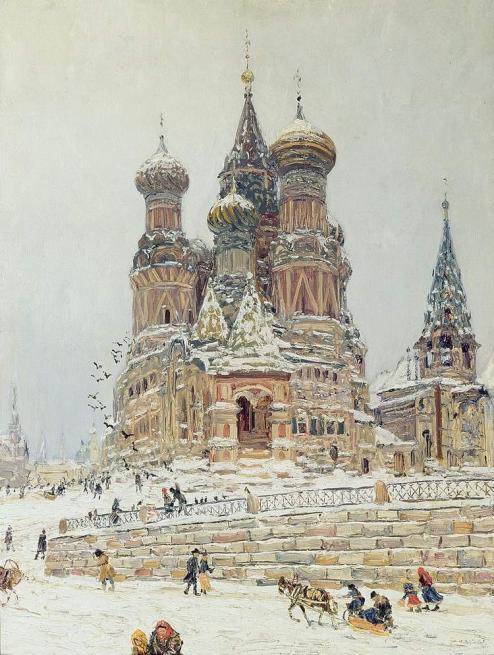 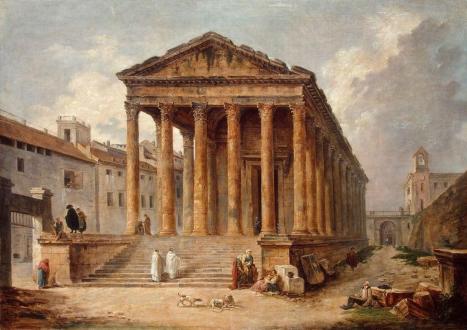 Жанр ню
Художественный жанр, воспевающий эстетику обнаженного тела, преимущественно, женского. Первые рисунки нагих людей появились в античной Греции и Риме, но в виде отдельного направления ню выделилось в XVII в. в Западной Европе. Изначально жанр ограничивался рамками исторических и мифологических сюжетов, со временем художники начали отображать в таких картинах собственные представления об идеале женской красоты
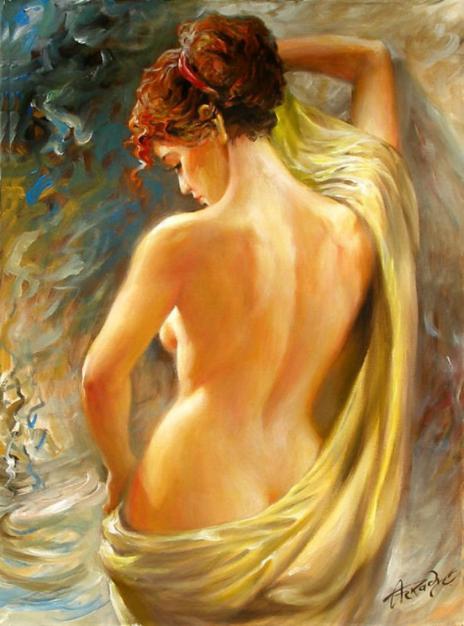 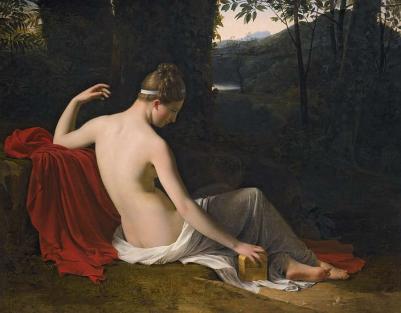 СПАСИБО ЗА ВНИМАНИЕ!
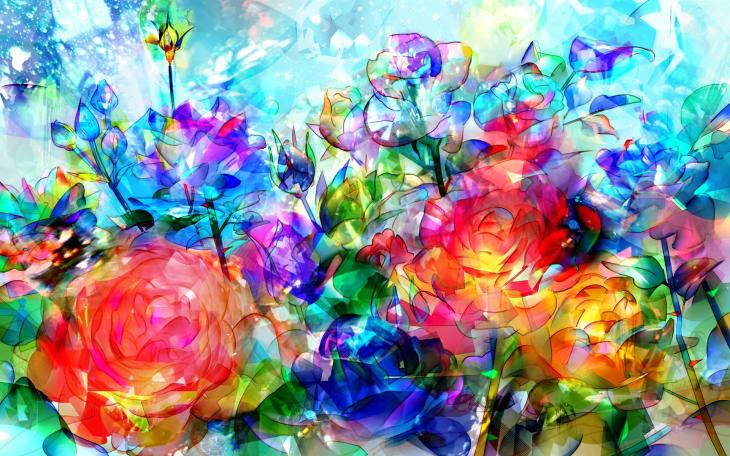